系統操作說明
大學校院校務資料庫
簡報大綱
1
2
資安更新
基本資料
3
4
資料填報
資料檢核
5
6
修正申請
帳號管理
大學校院校務資料庫
2
資安更新
資安更新
帳號申請與註銷須要有管理程序
管理師帳號、教1專責人員帳號，由於資安要求，本期開始須填報申請表單
超過1年未登入之閒置帳號，系統將自動停用該帳號
帳號密碼錯誤達3次，鎖定帳號15分鐘
加強帳號安全性
加入忘記密碼功能
忘記密碼時，可籍由系統發送信件，導向至更新密碼頁面
帳號申請程序
下載申請表
申請截止日期
【為配合資安要求】請管理師(admin帳號)及 教1專責人員逕至「教育部大學校院校務資料庫資訊網」之「下載專區」下載「校庫-學校管理師及教1專責人員申請表」，
填妥該表單並核章後，請以PDF檔格式於111年9月2日前E-Mail至校庫系統公務信箱(hedb2@yuntech.edu.tw)，以利校庫作業小組完成驗證作業
大學校院校務資料庫
5
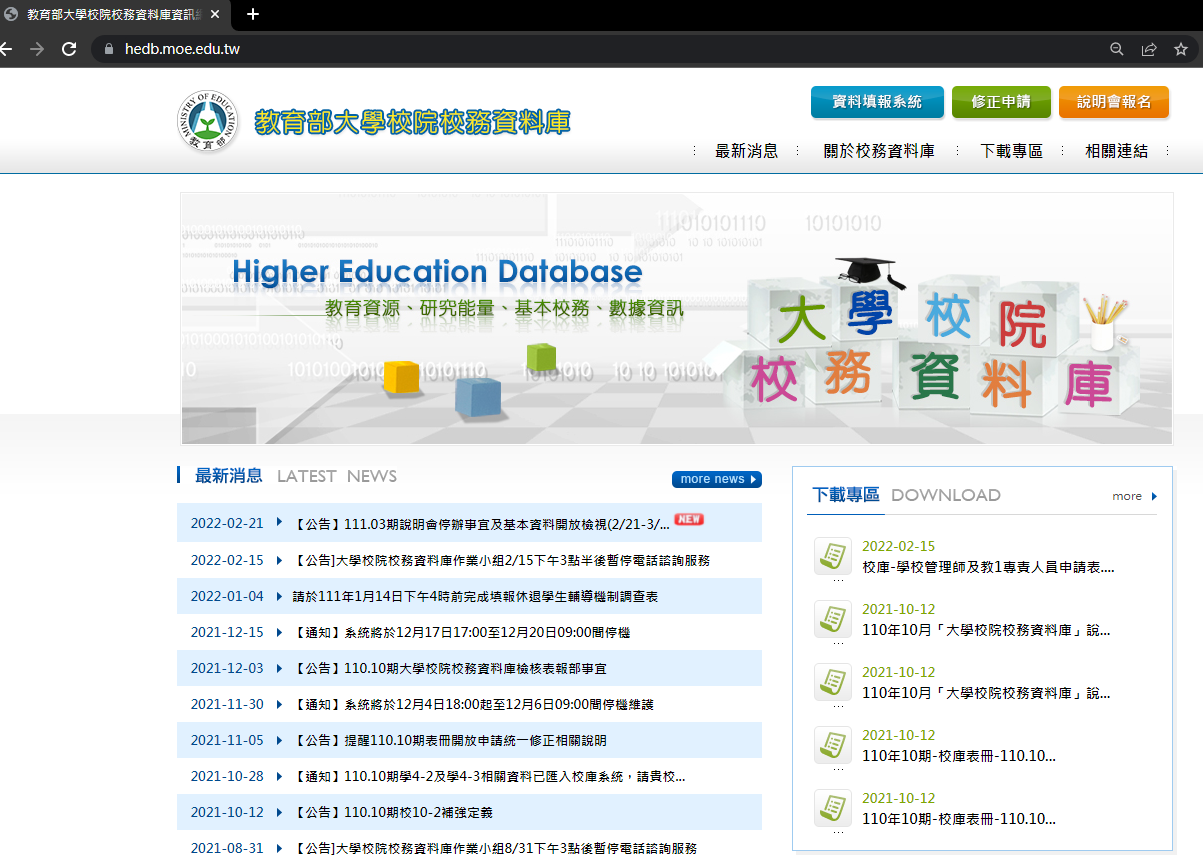 大學校院校務資料庫
6
申請表內容
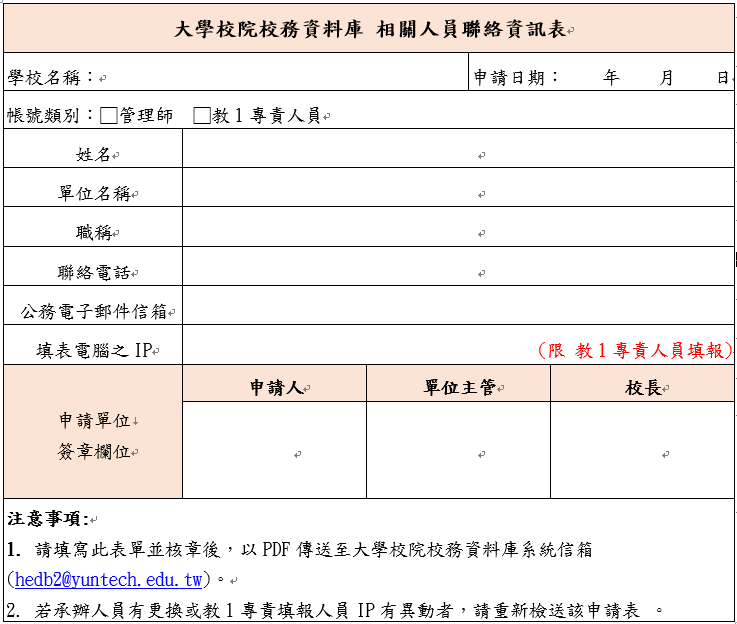 大學校院校務資料庫
7
重置密碼信件
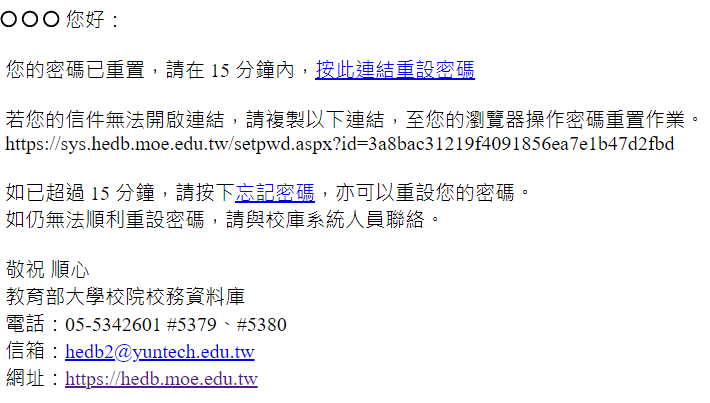 大學校院校務資料庫
8
重置密碼1
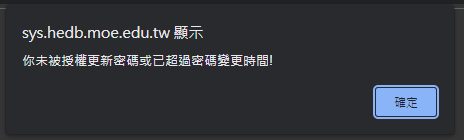 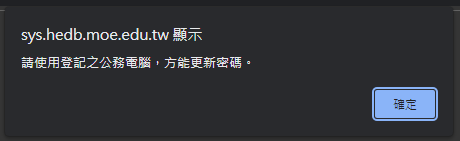 大學校院校務資料庫
9
重置密碼
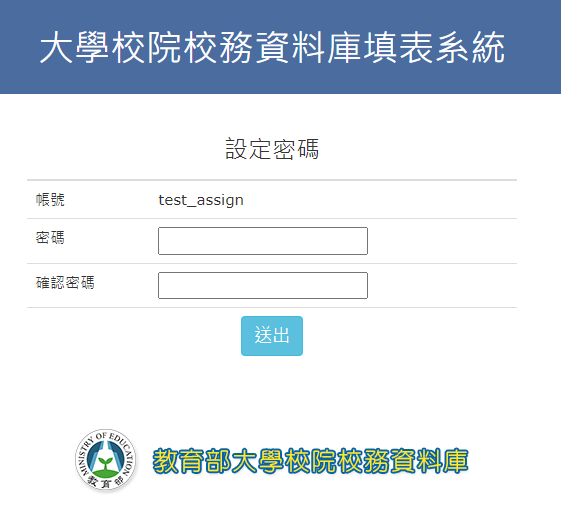 大學校院校務資料庫
10
登入失敗次數過多
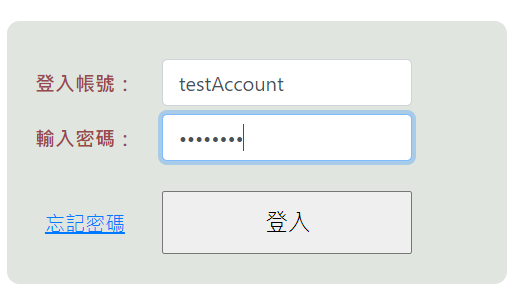 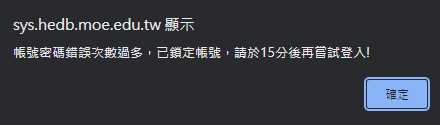 大學校院校務資料庫
11
忘記密碼
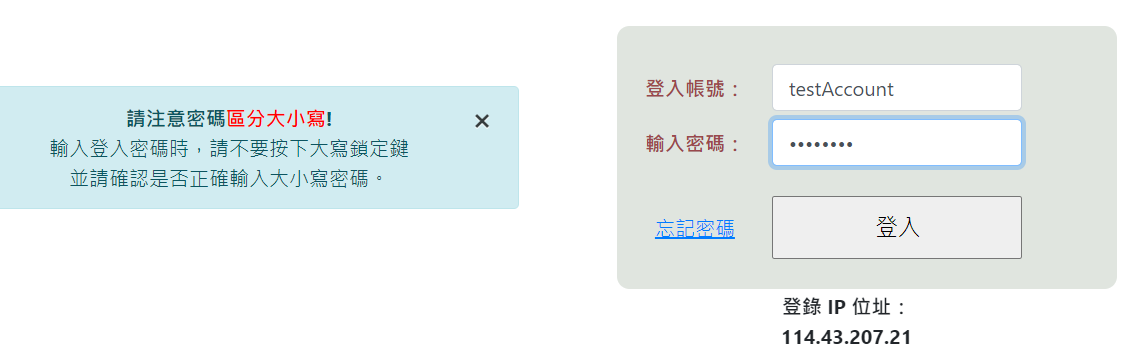 大學校院校務資料庫
12
忘記密碼-1
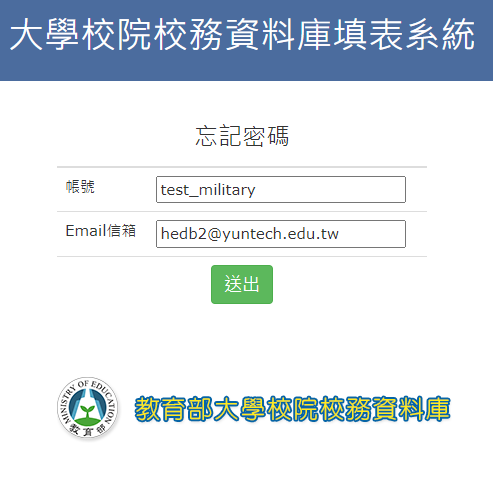 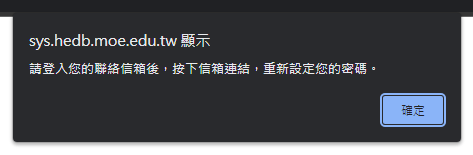 大學校院校務資料庫
13
忘記密碼2
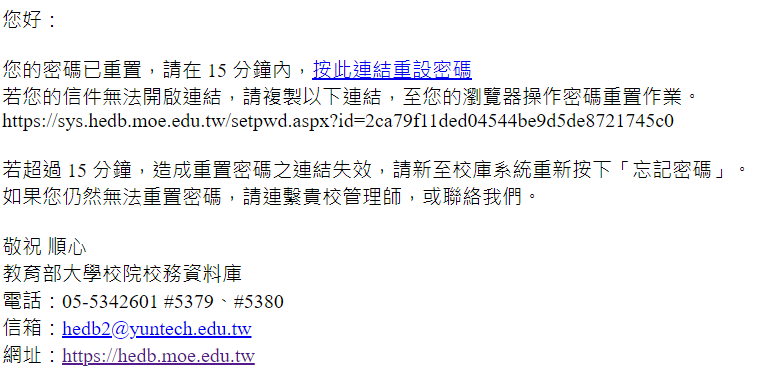 大學校院校務資料庫
14
重置密碼
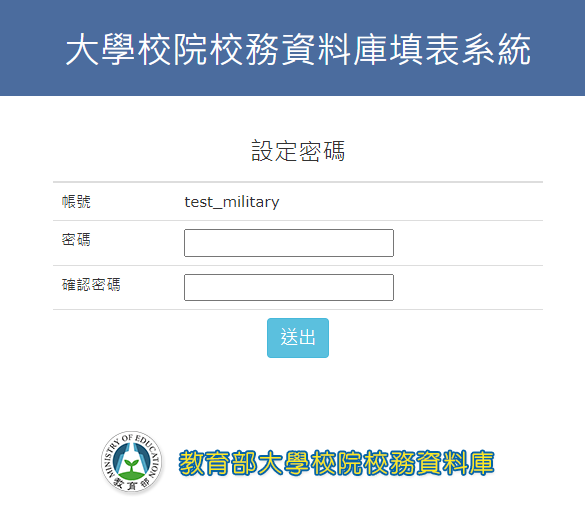 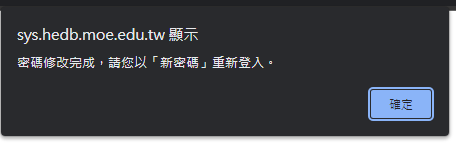 密碼不可與前三代相同
大學校院校務資料庫
15
注意事項
教1.教師兼任行政多項職務，請以逗點區隔
休學生休學過程轉系
因應職2-2，系統自動匯出須採統一格式，若教師兼任多項行政職務，請統一以逗點區隔，請勿以「兼」或其他符號做區隔，造成系統無法判別。
前期已休學：於原系所填報「復學」、於新系所填報「休學」
前期未休學：於新系所填報「休學」
大學校院校務資料庫
16
注意事項
日期統一為西元年
教1出生年，請學校填入教師出生之「民國年」，由系統自動轉換為西元年
大學校院校務資料庫
17
注意事項
系統表冊自動檢核功能，僅為協助學校找出可能出錯的工具

若系統未檢核出問題，不代表資料完全正確

資料的正確性，仍須由學校填表人員以實際資料核對
大學校院校務資料庫
18
基本資料
基本資料
1
2
一般系所
境外專班
由總量提供資料匯入
由招生科提供資料匯入
3
4
產碩專班
營區專班
由招生科提供資料匯入
由招生科與國防部提供資料匯入
5
6
原住民專班
多元培力專班
由招生科提供資料匯入
由招生科提供資料匯入
大學校院校務資料庫
20
基本資料確認程序
檢視基本資料
111學年度基本資料系所及學制確認
確認所有基本資料
基本資料1~6
確認系所與學制
完成基本資料確認
建議由基本資料6下載excel檢視全校系所及學院資料
請檢視「未確認」區塊中的系所與學制資料
由基本資料1、2、3、6逐一確認全部基本資料
基本資料系所及學制確認
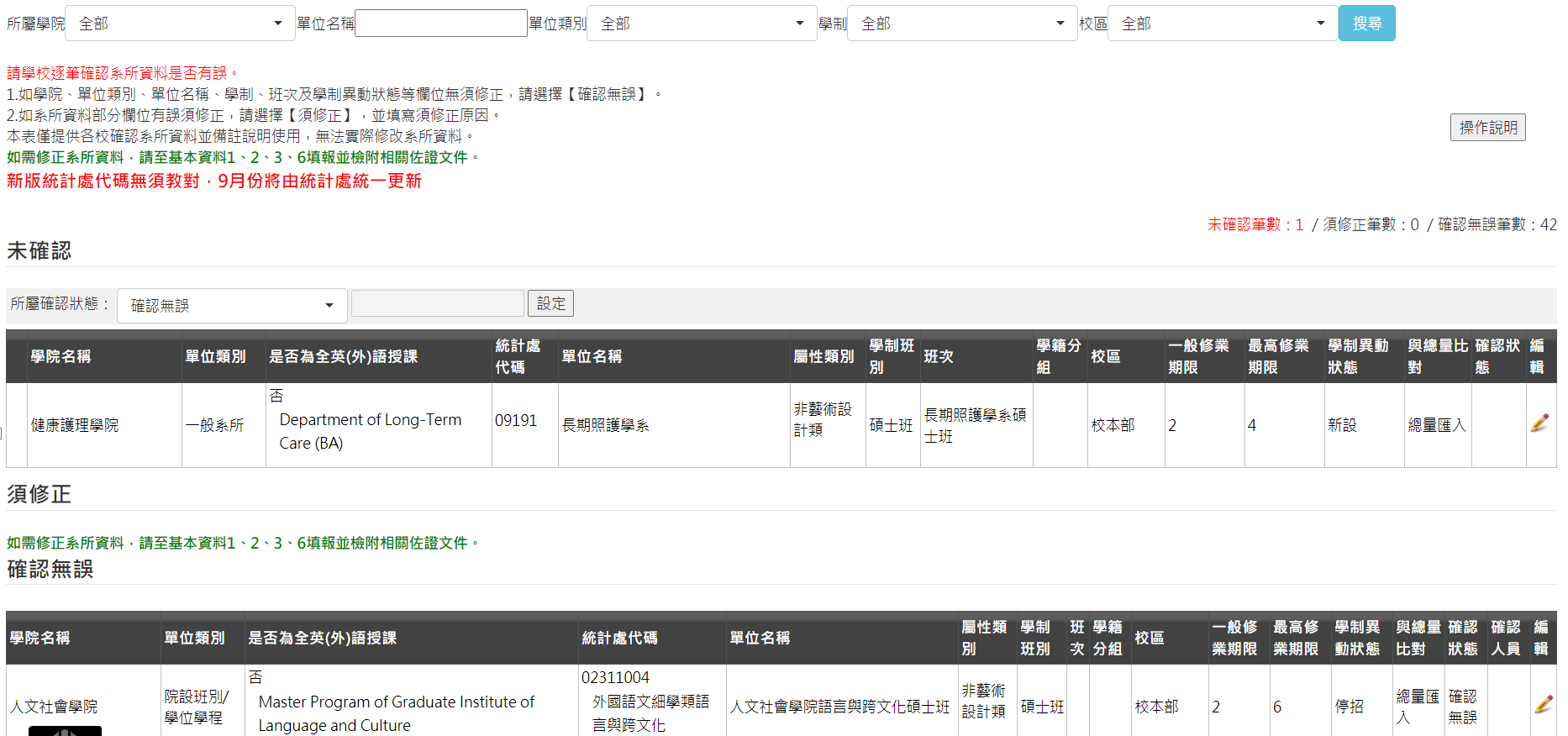 大學校院校務資料庫
22
基本資料系所及學制確認
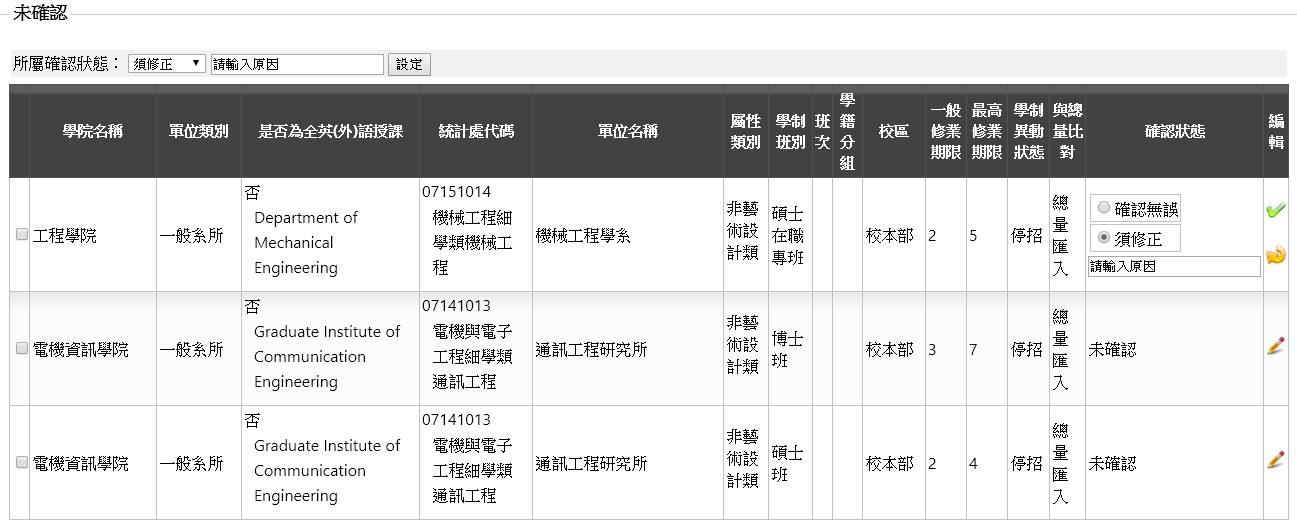 大學校院校務資料庫
23
基本資料系所及學制確認
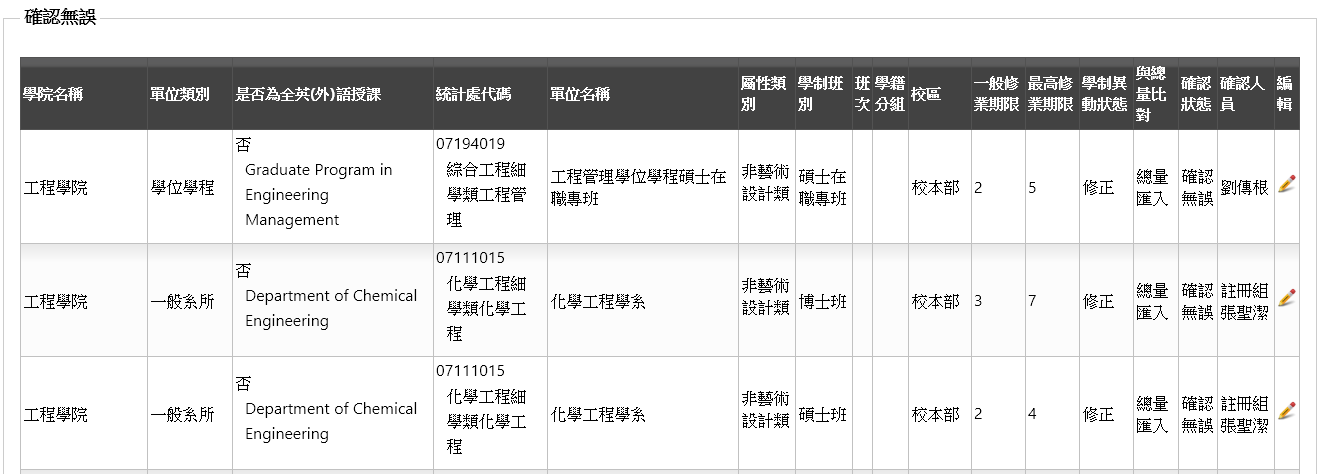 基本資料確認程序
須設定為「學校業務總承辦人」帳號登入，方可使用
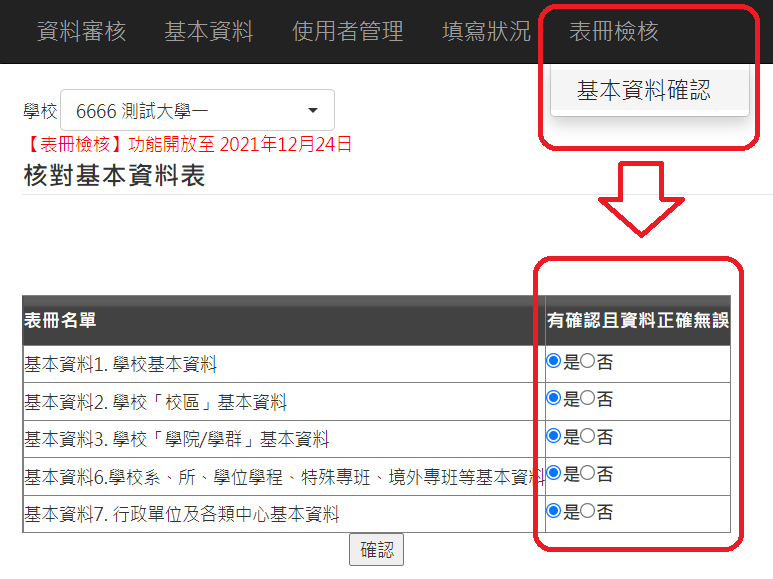 大學校院校務資料庫
25
基本資料1.學校基本資料
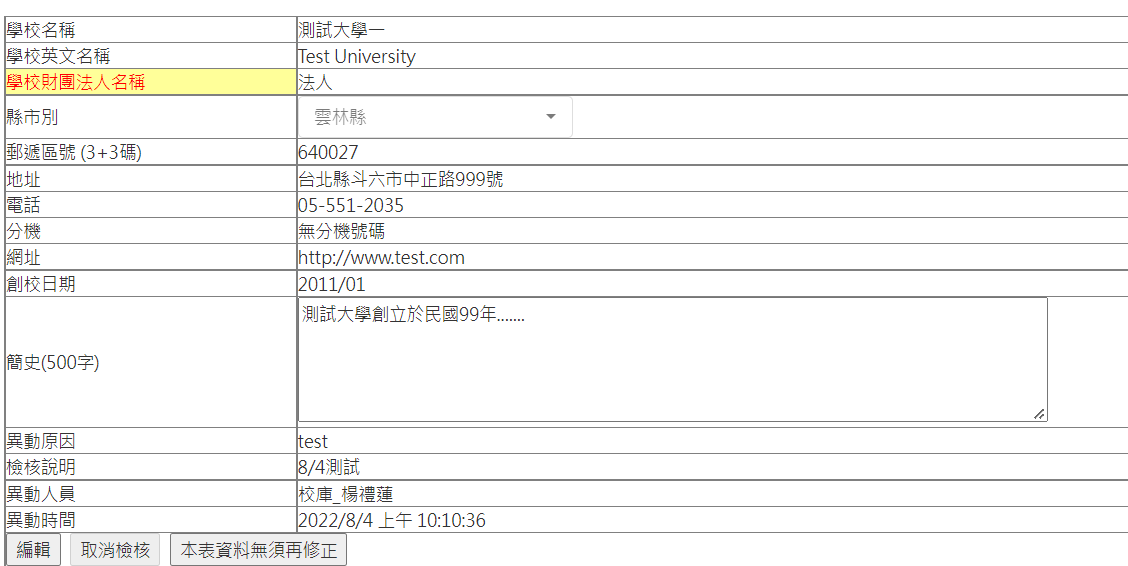 大學校院校務資料庫
26
基本資料2.學校「校區」基本資料表
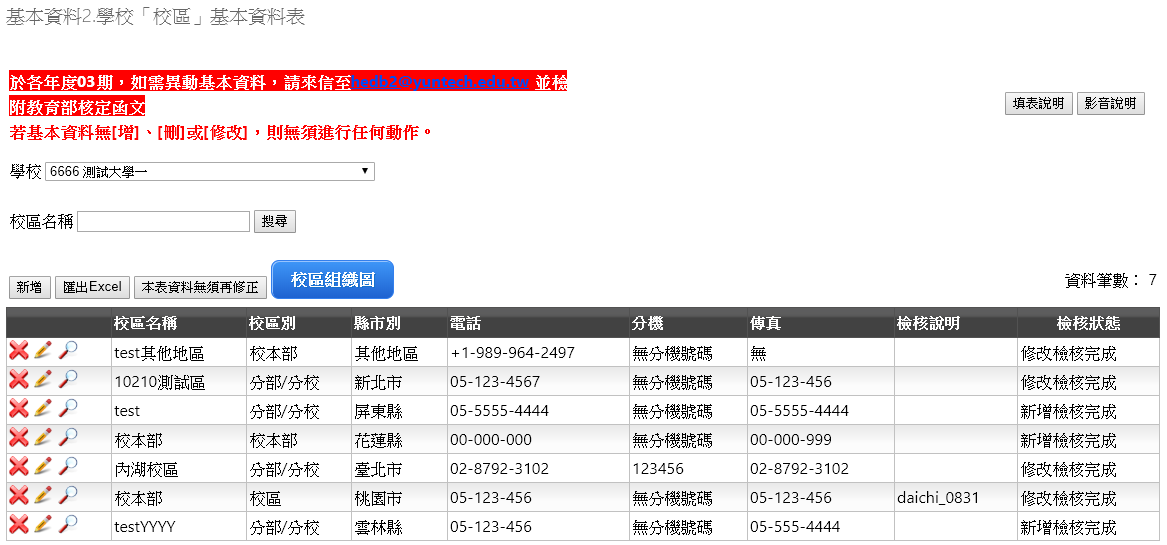 大學校院校務資料庫
27
校區-編輯
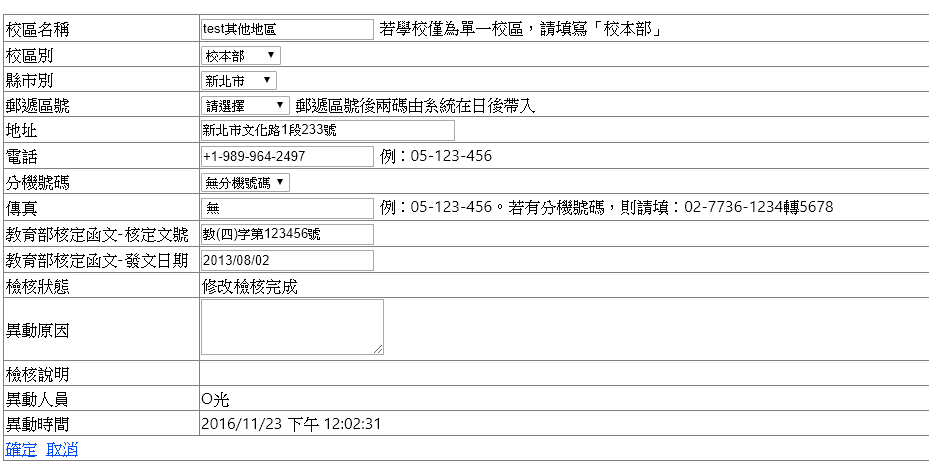 大學校院校務資料庫
28
上傳佐證文件
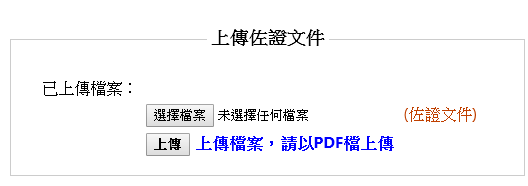 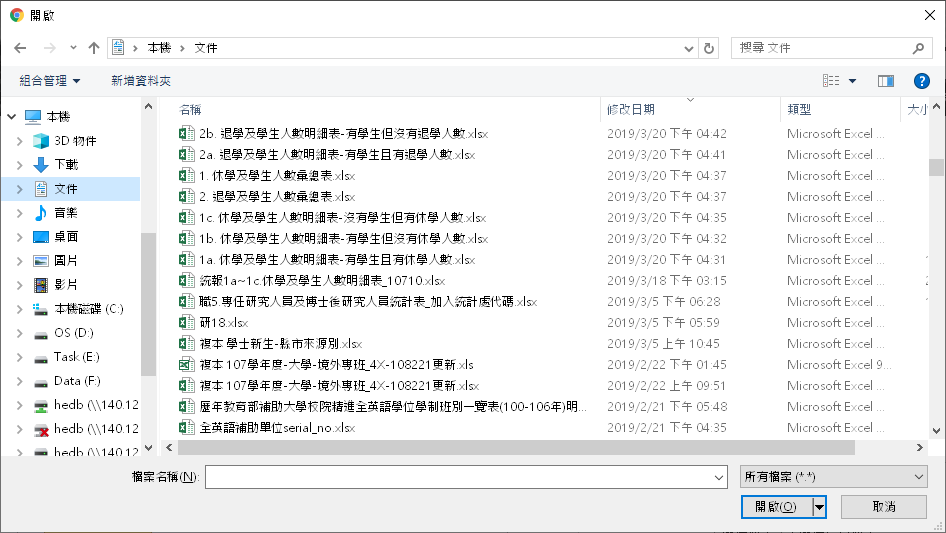 大學校院校務資料庫
29
基本資料3.學校「學院/學群」基本資料表
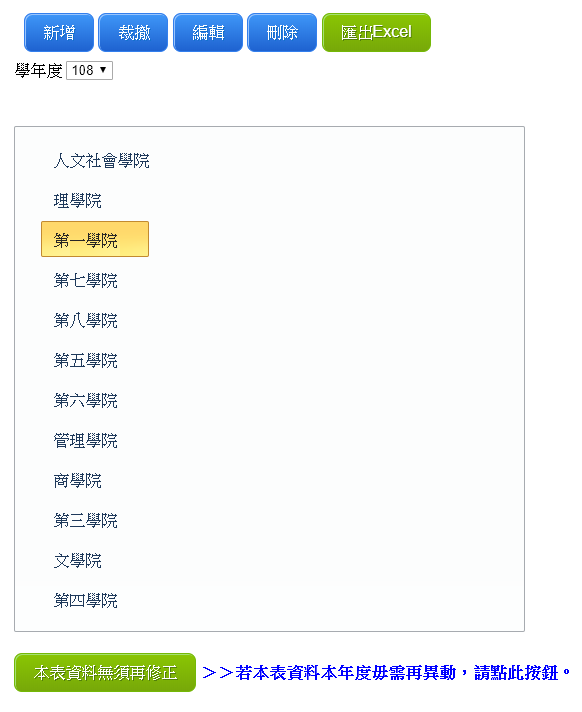 大學校院校務資料庫
30
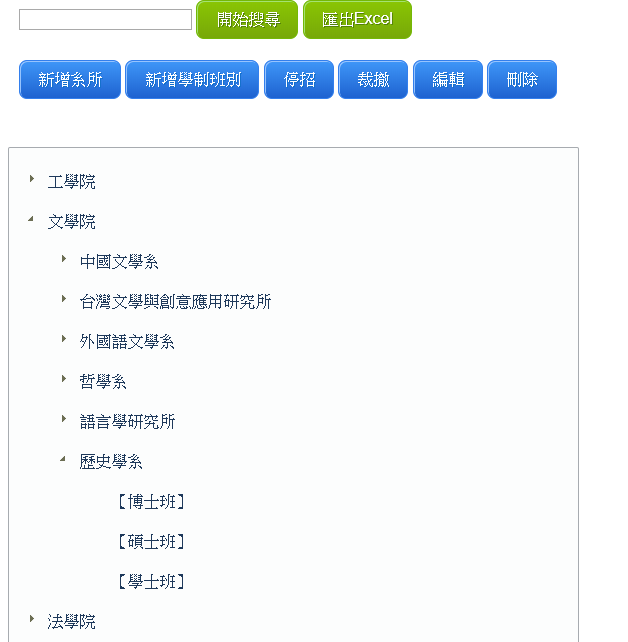 大學校院校務資料庫
31
基本資料6.系所學制
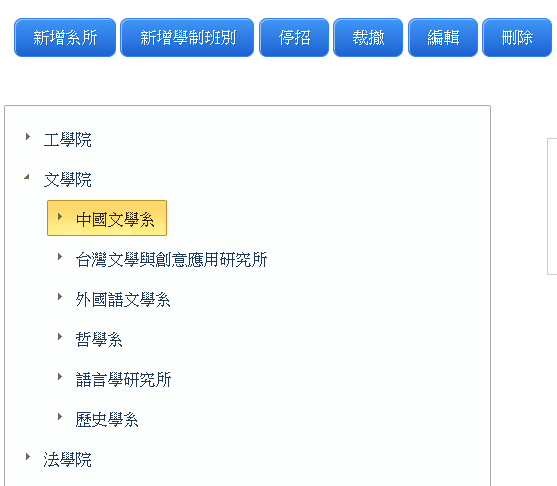 大學校院校務資料庫
32
匯出EXCEL
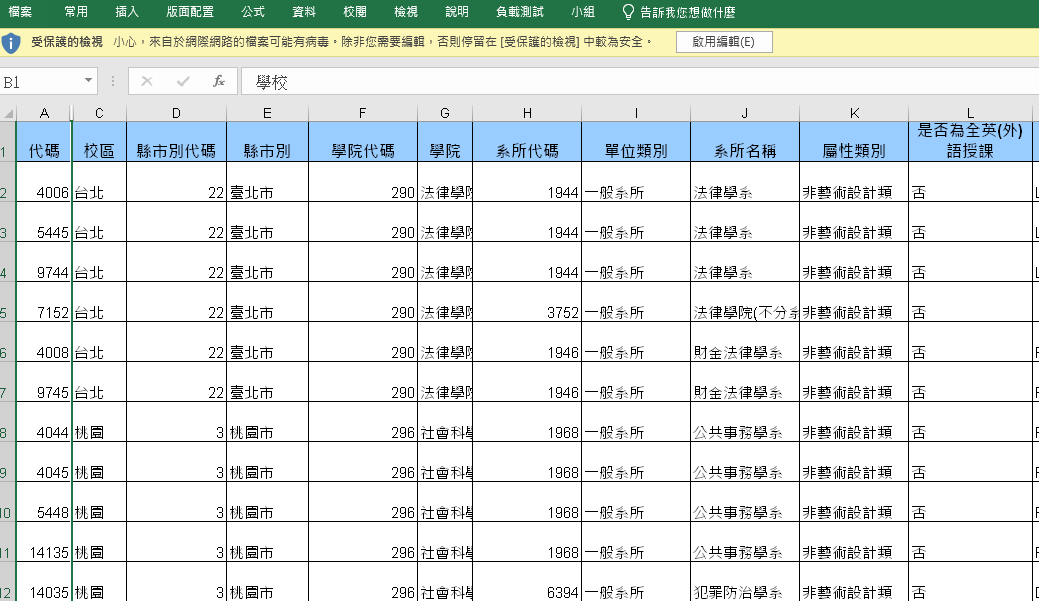 大學校院校務資料庫
33
基本資料6-編輯
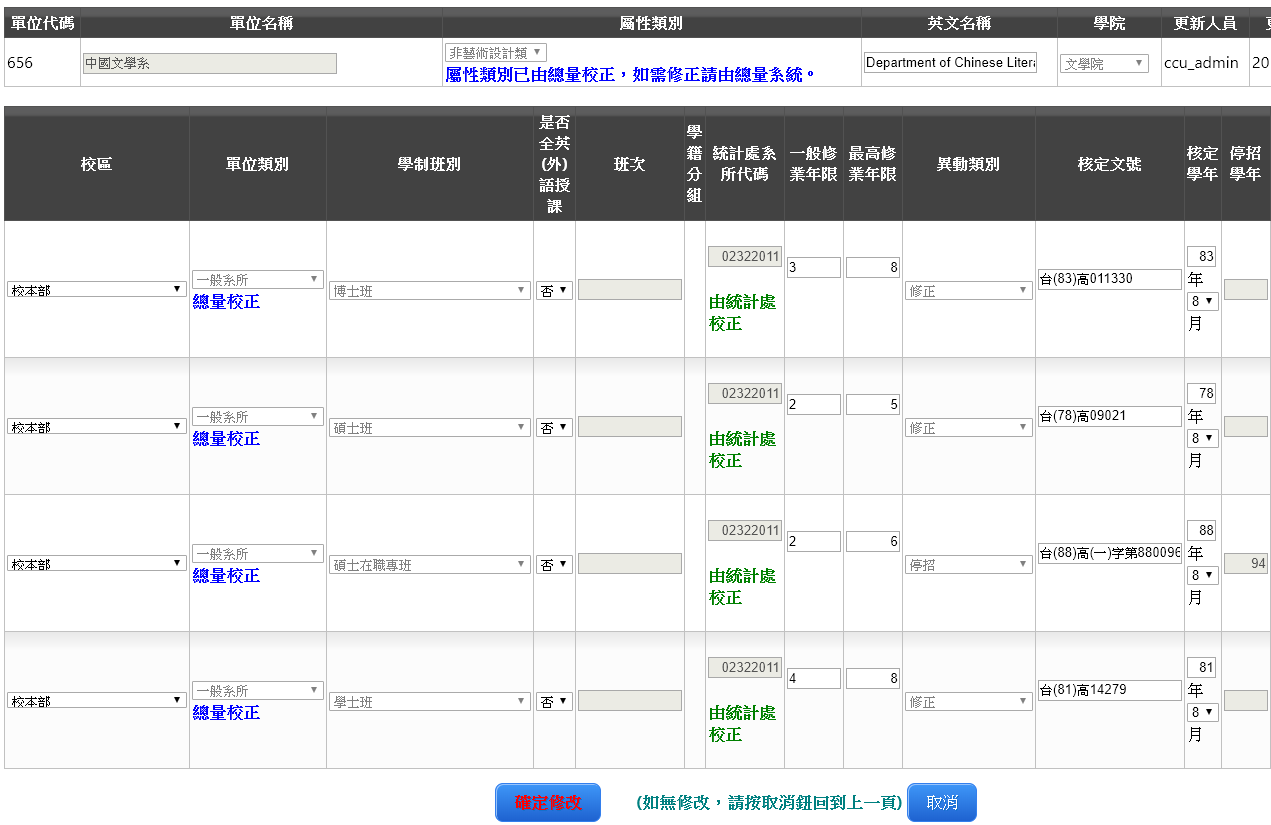 大學校院校務資料庫
34
基本資料6.新增
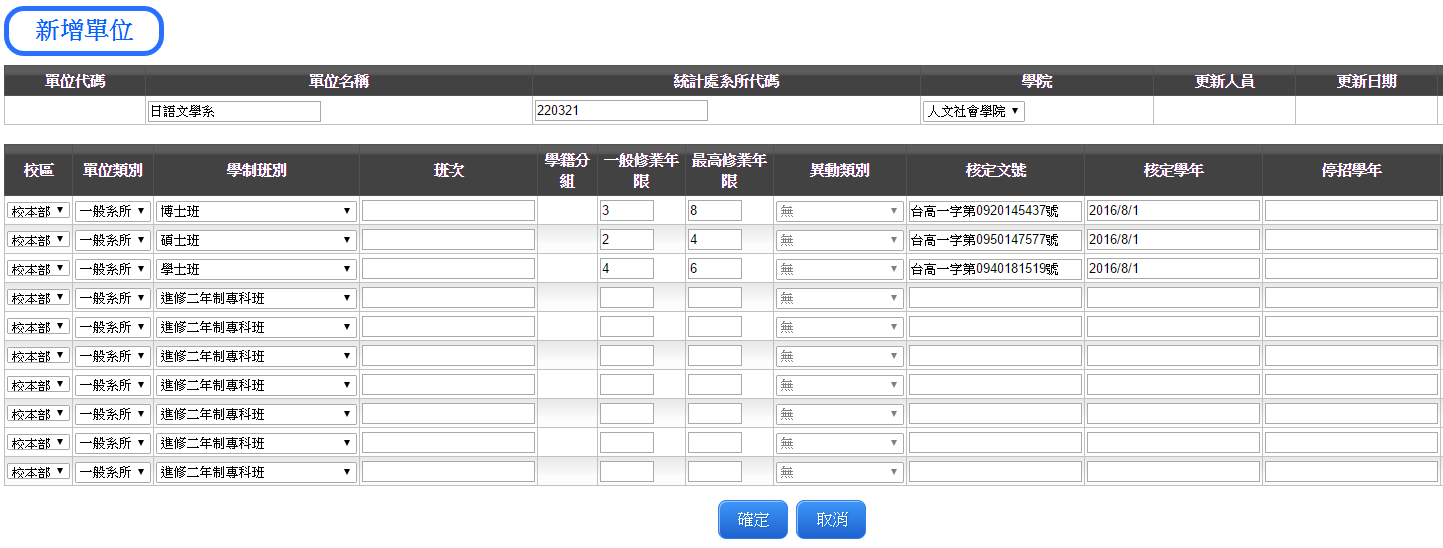 大學校院校務資料庫
35
基本資料7.行政單位及各類中心基本資料表
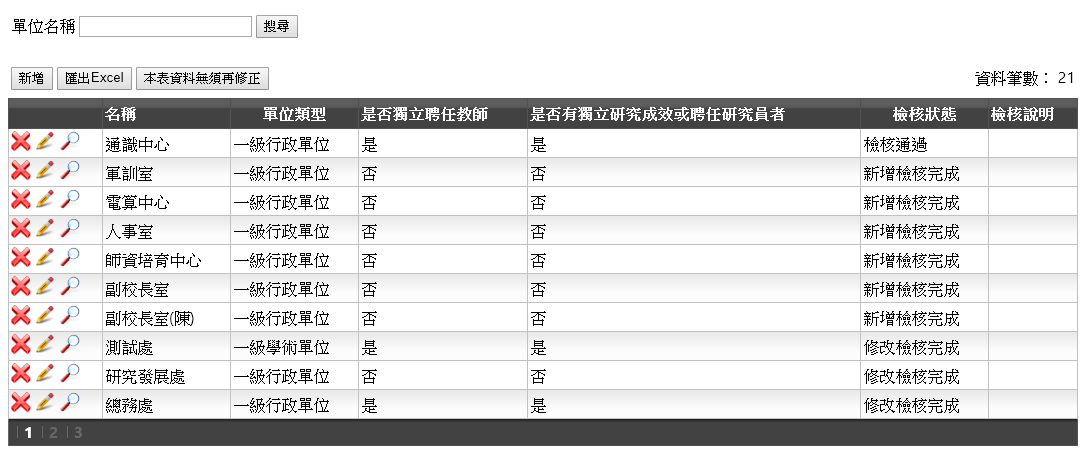 大學校院校務資料庫
36
確認全部基本資料
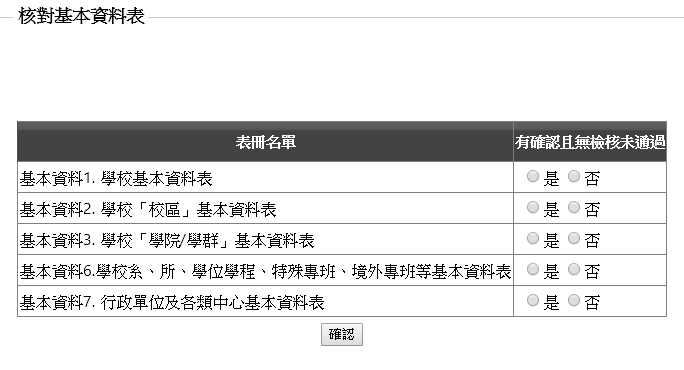 資料填報
表冊填寫
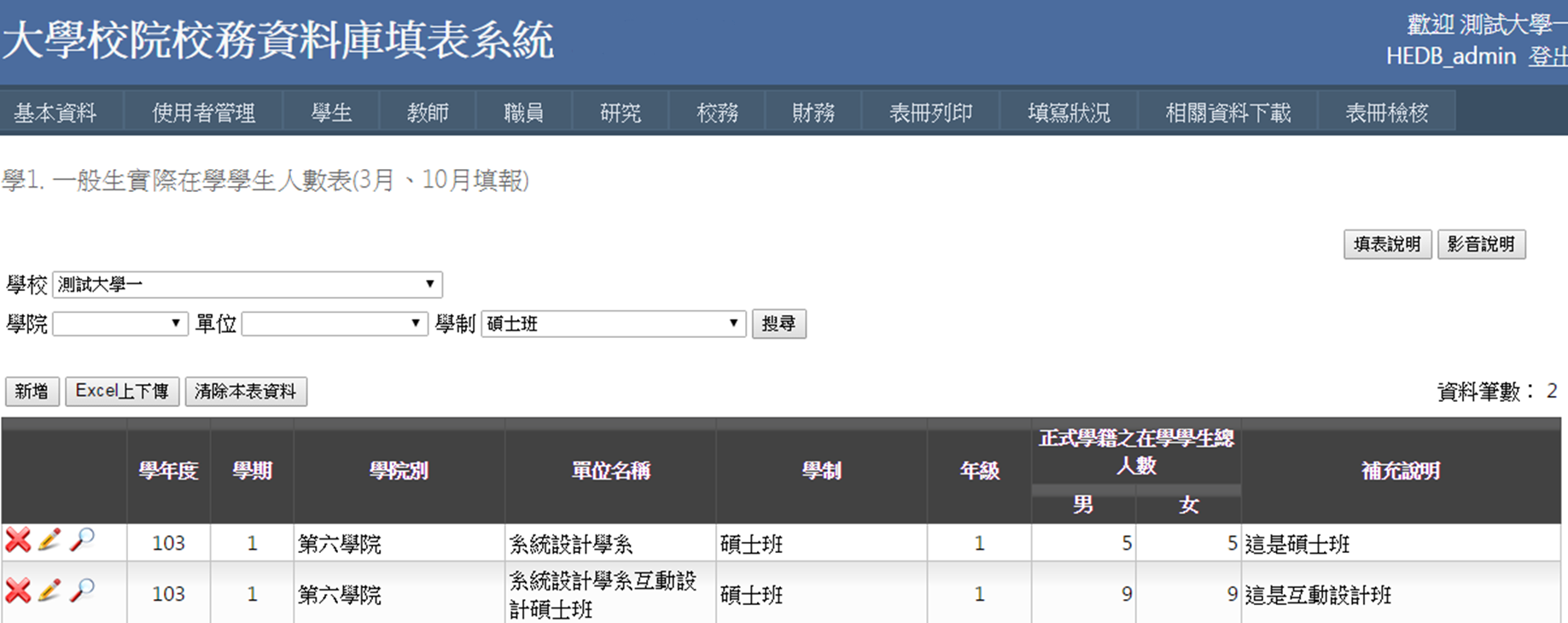 表冊填寫
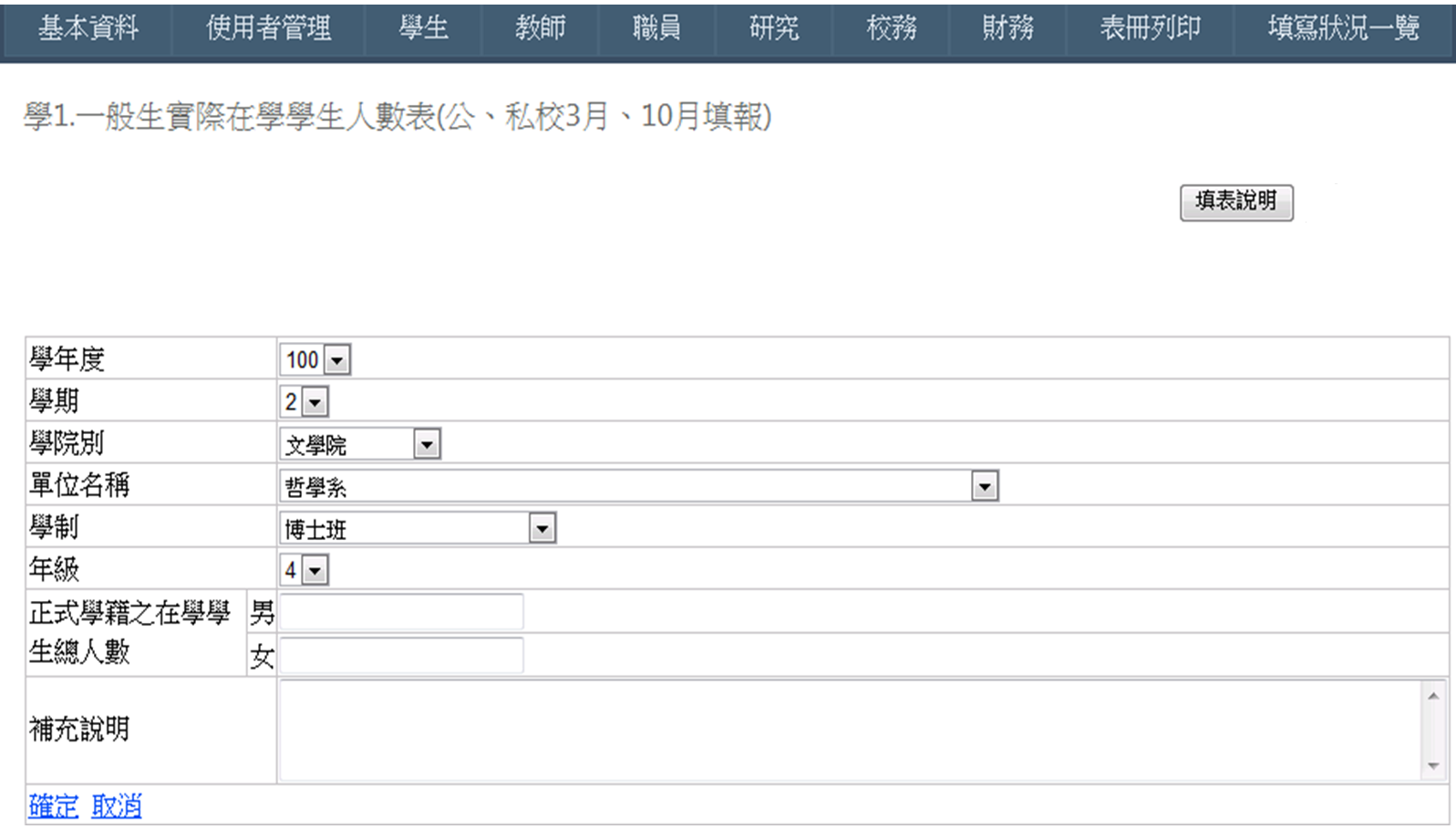 大學校院校務資料庫
40
表冊填寫
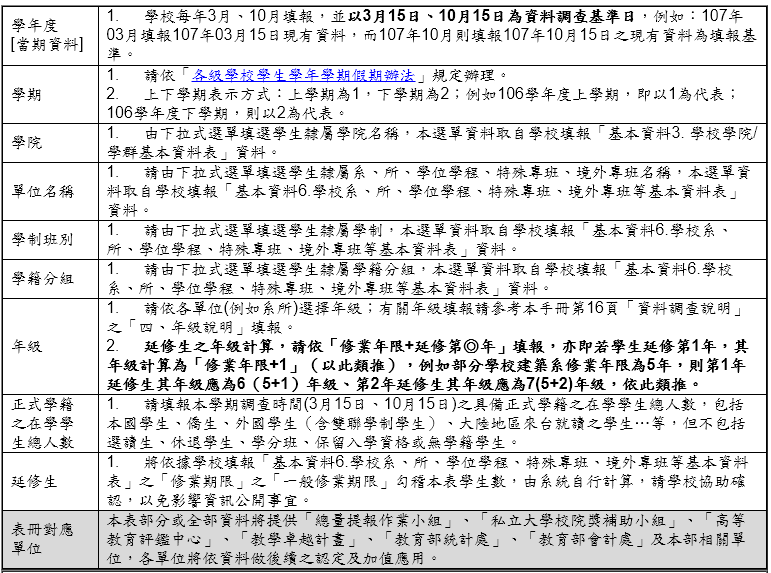 大學校院校務資料庫
41
Excel 上傳
上傳資料會每次累加
第一次上傳2筆，第2次上傳3筆，則資料計5筆
系統會將Excel已刪除資料視為不處理
若檔案原本有10筆資料，刪除至5筆後上傳，系統將不處理已刪除的5筆資料，亦即EXCEL刪除資料上傳，即系統不會直接以空白資料覆蓋已上傳資料。
僅針對與原先上傳重疊部分進行資料覆蓋
若前後上傳的資料均為相同的資料，例如同系所同一年級，則以第二次上傳為主
大學校院校務資料庫
42
資料上傳
法文系 3人
英文系 2人
中文系 1人
大學校院校務資料庫
43
資料上傳
中文系 2人
中文系 1人
大學校院校務資料庫
44
Excel 上傳
可以分批上傳，例如將excel拆為2個檔案，可分開上傳。

若僅需修改其中幾筆資料，可僅上傳修改部分資料。

若需以最後一份資料為主，請按                           ，再行上傳。
清除本表資料
大學校院校務資料庫
45
Excel 上傳
基本欄位檢查
檢查上傳必要欄位，若自行增加之欄位則跳過不處理
可分批上傳
可將excel分割成多份檔案上傳
欄位順序可以調換
可自由更改欄位順序
大學校院校務資料庫
46
Excel 上傳-欄位順序
學生人數
系所
學制
學制
學生人數
系所
大學校院校務資料庫
47
Excel上傳-必要欄位檢核
Excel下載欄位
主聘單位
姓名
表冊列印Excel
姓名
主聘單位
類別
主聘單位
大學校院校務資料庫
48
Excel上傳-操作
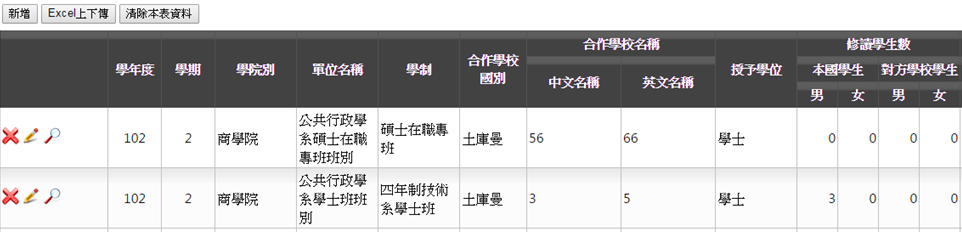 大學校院校務資料庫
49
Excel上傳-資料上傳說明
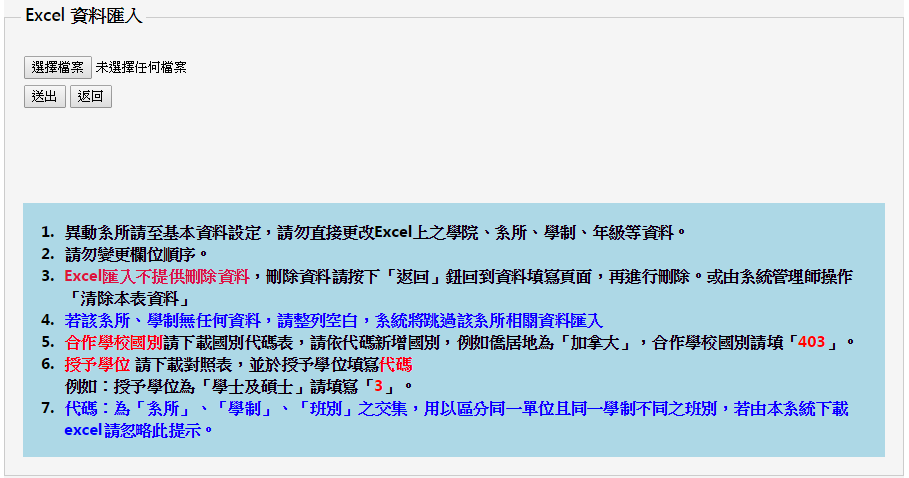 大學校院校務資料庫
50
EXCEL 上傳-資料下載
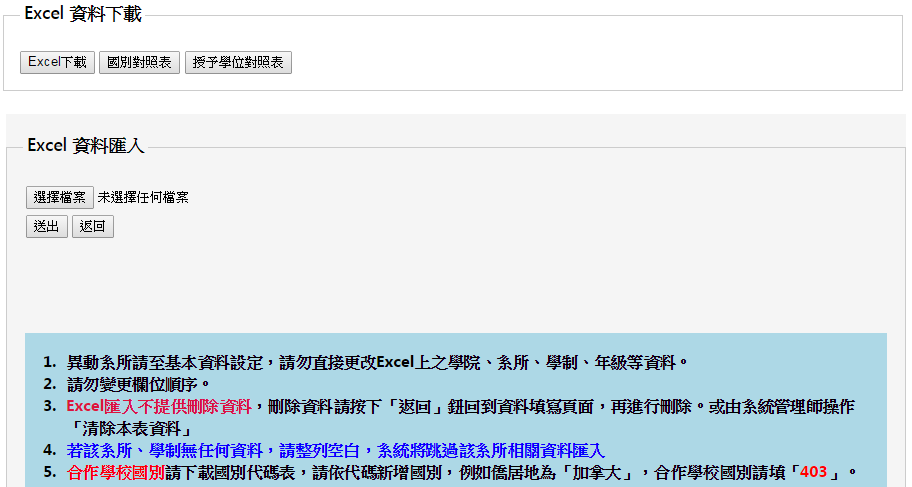 大學校院校務資料庫
51
EXCEL 上傳-資料下載
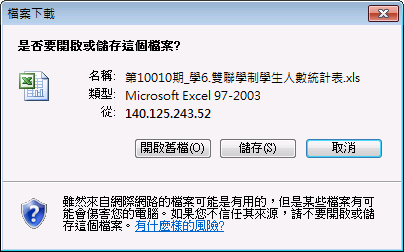 大學校院校務資料庫
52
EXCEL 上傳-對照表
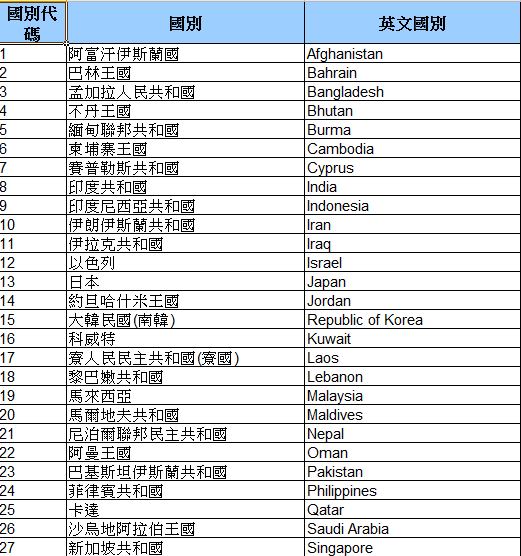 大學校院校務資料庫
53
EXCEL 上傳-資料匯入
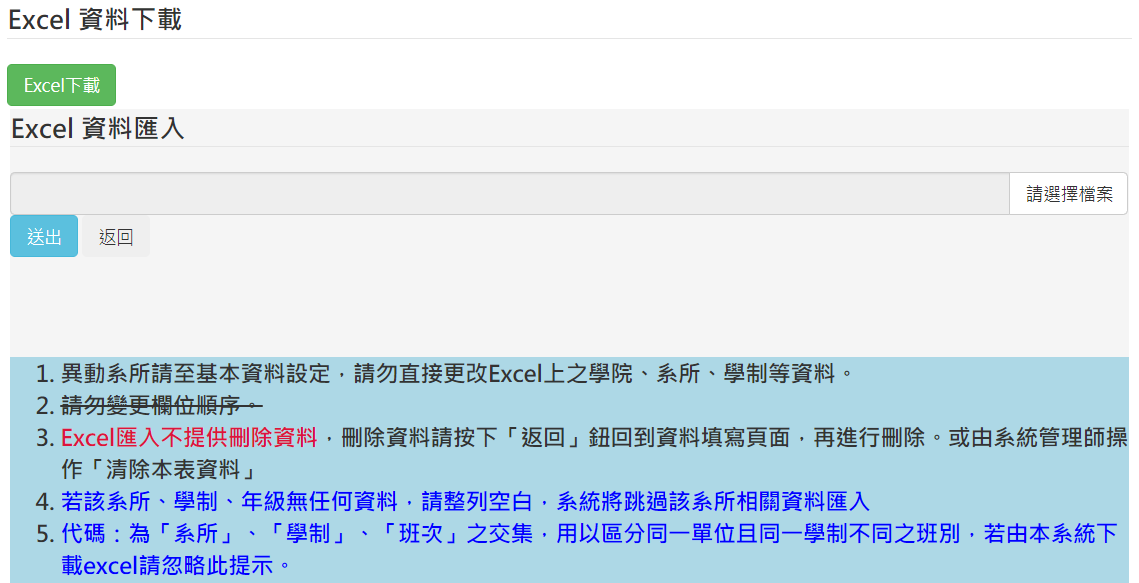 大學校院校務資料庫
54
EXCEL 上傳-資料匯入
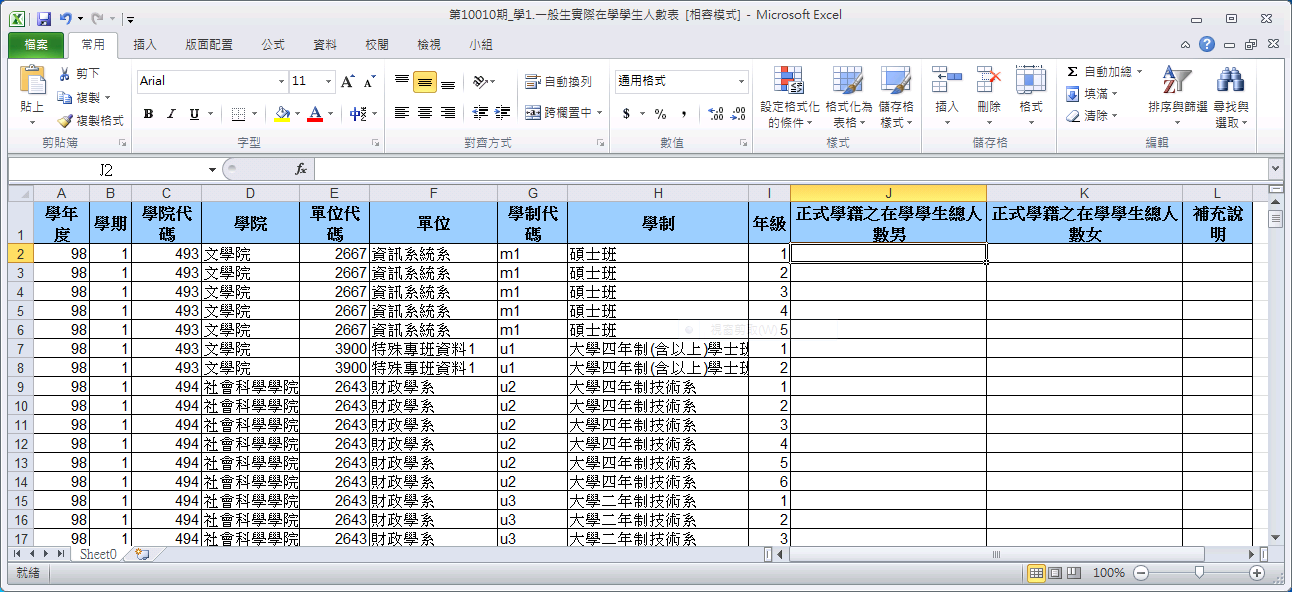 大學校院校務資料庫
55
EXCEL 上傳
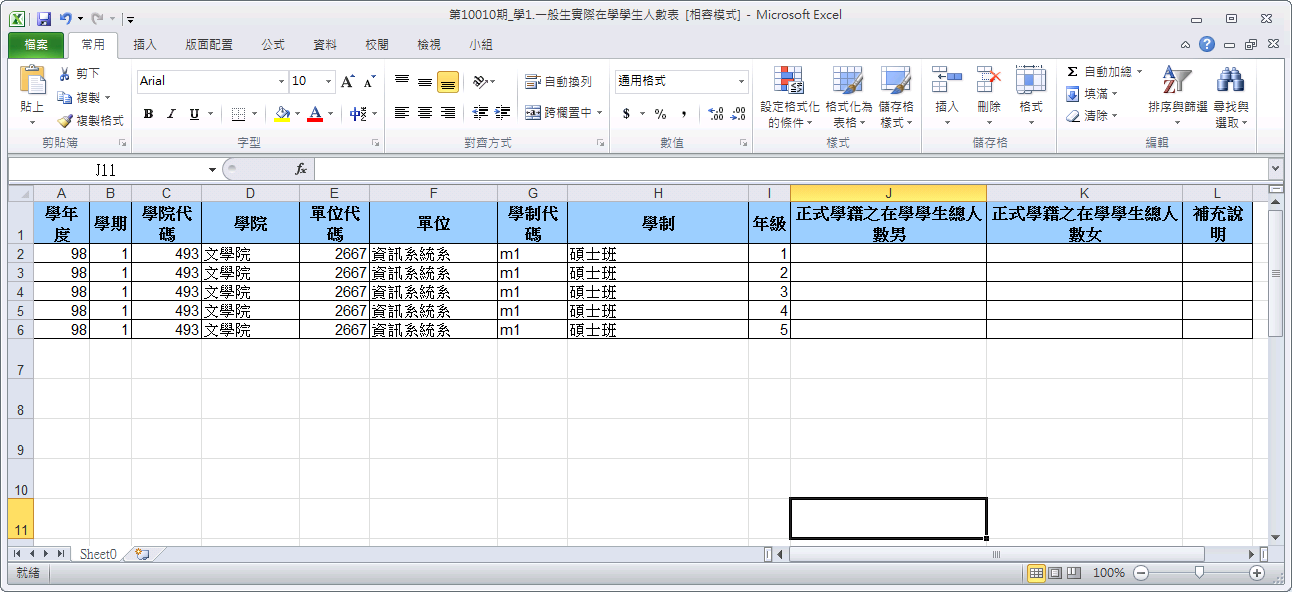 大學校院校務資料庫
56
EXCEL 上傳
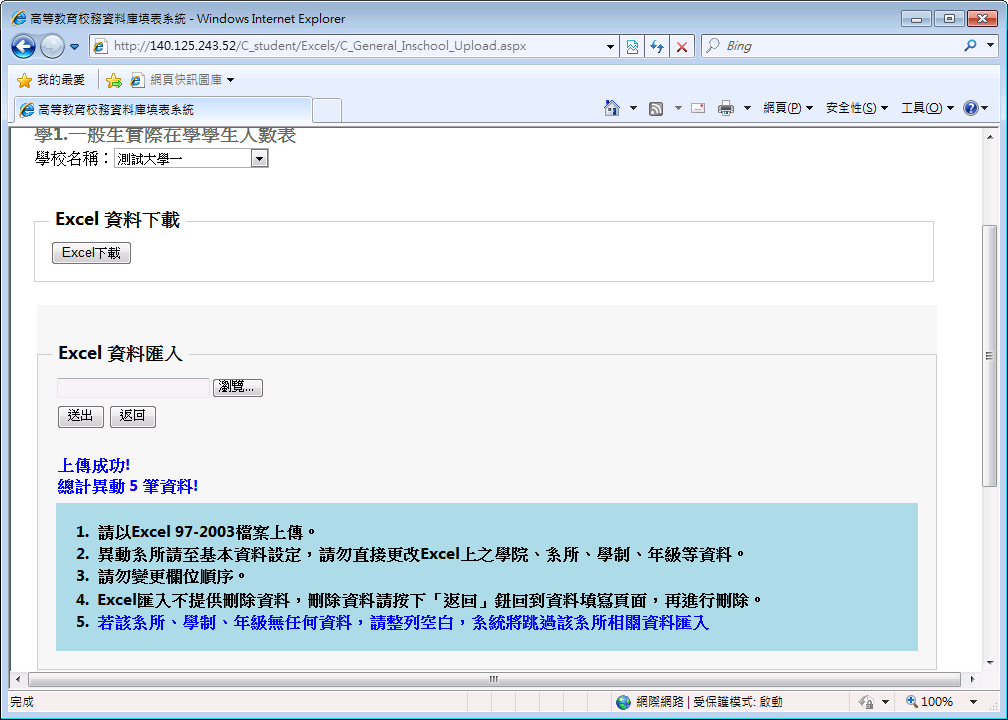 大學校院校務資料庫
57
EXCEL 上傳
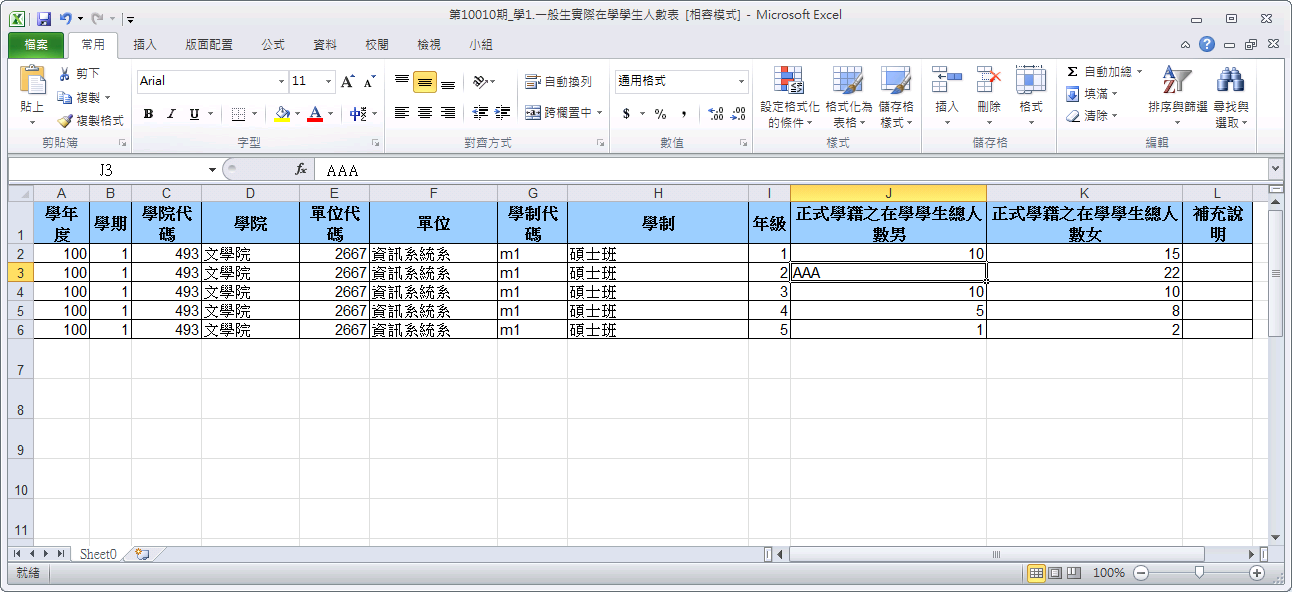 大學校院校務資料庫
58
EXCEL 上傳
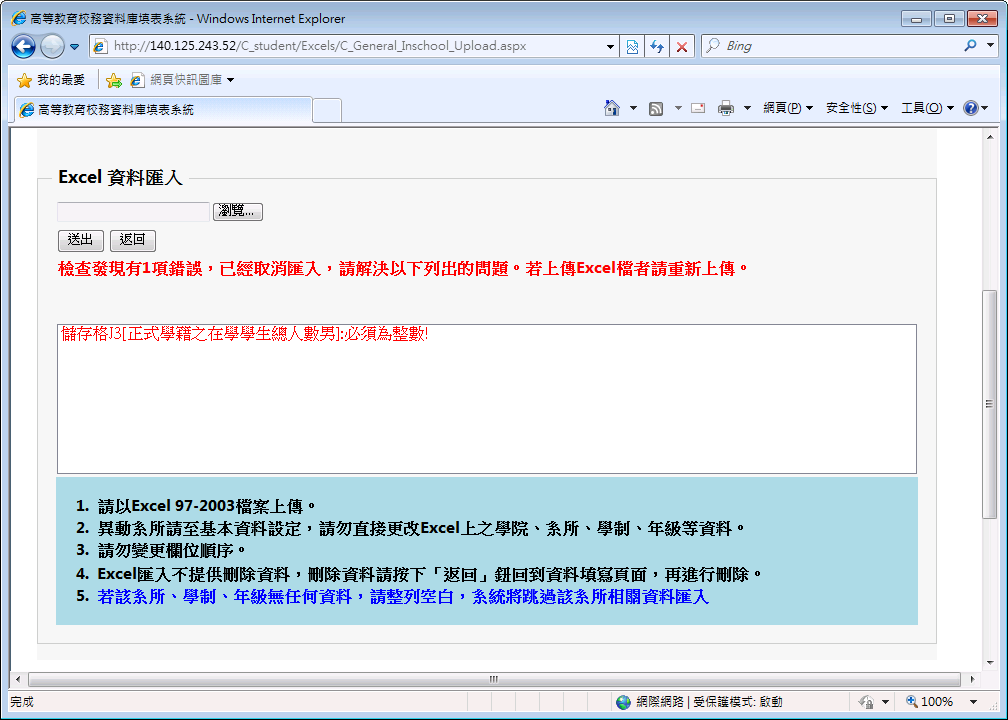 大學校院校務資料庫
59
EXCEL 上傳
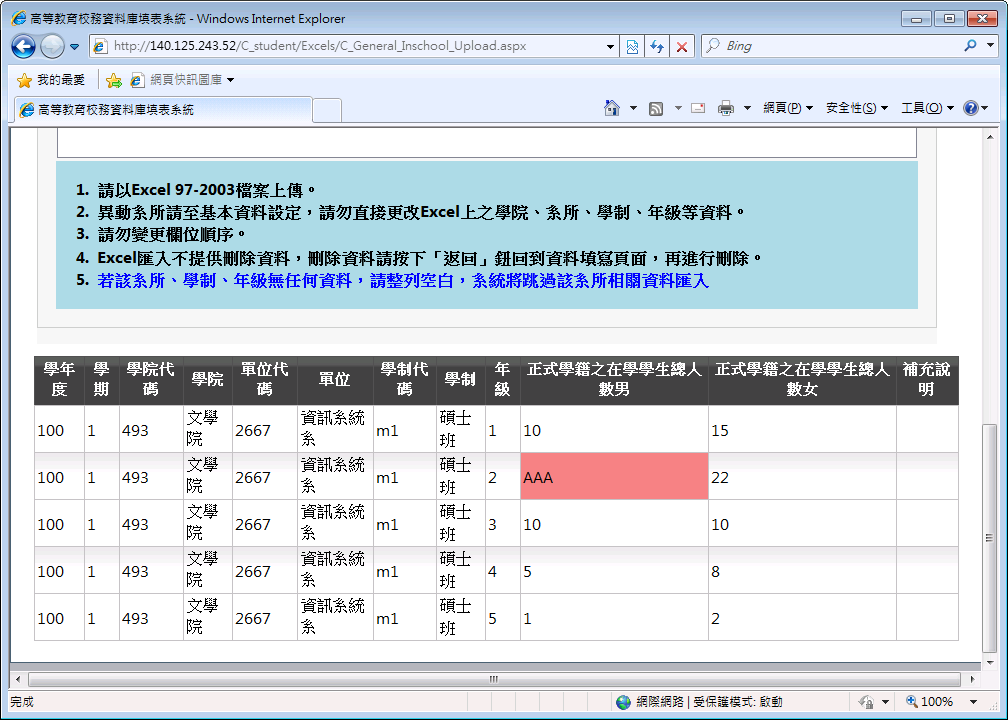 大學校院校務資料庫
60
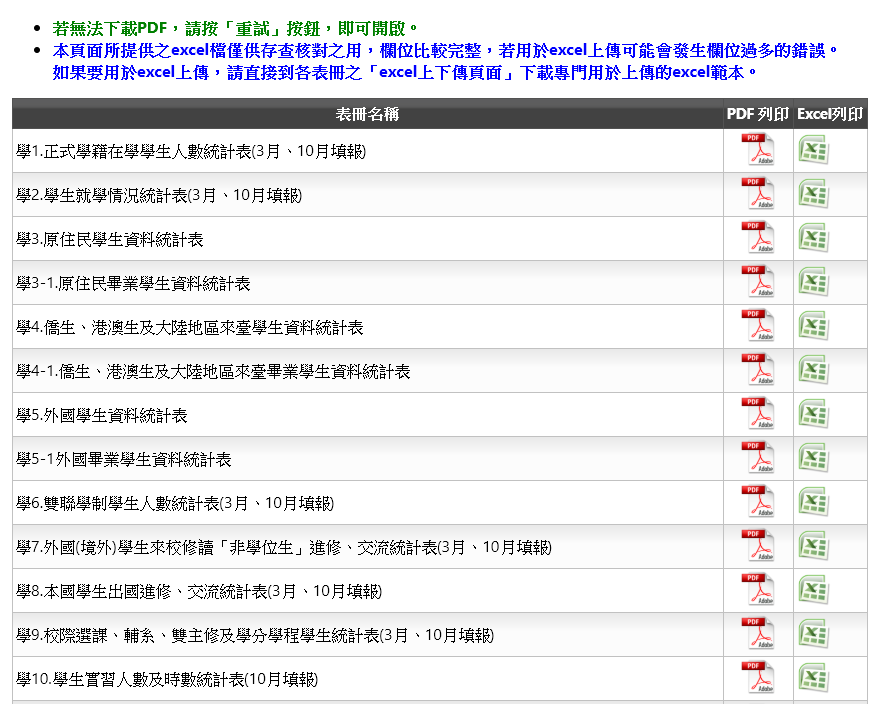 大學校院校務資料庫
61
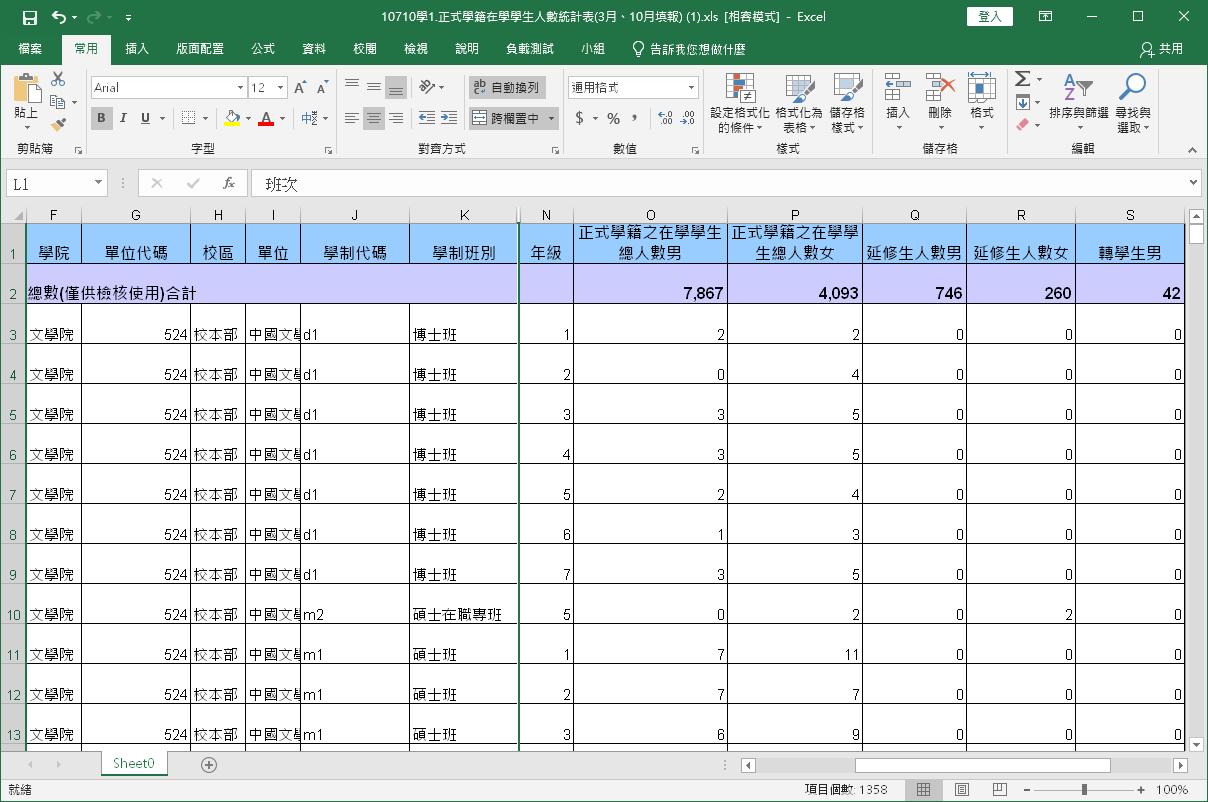 大學校院校務資料庫
62
PDF列印
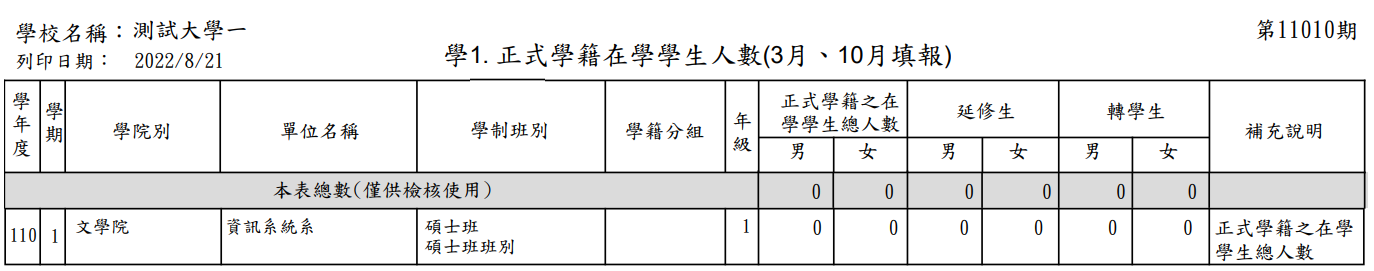 大學校院校務資料庫
63
PDF列印
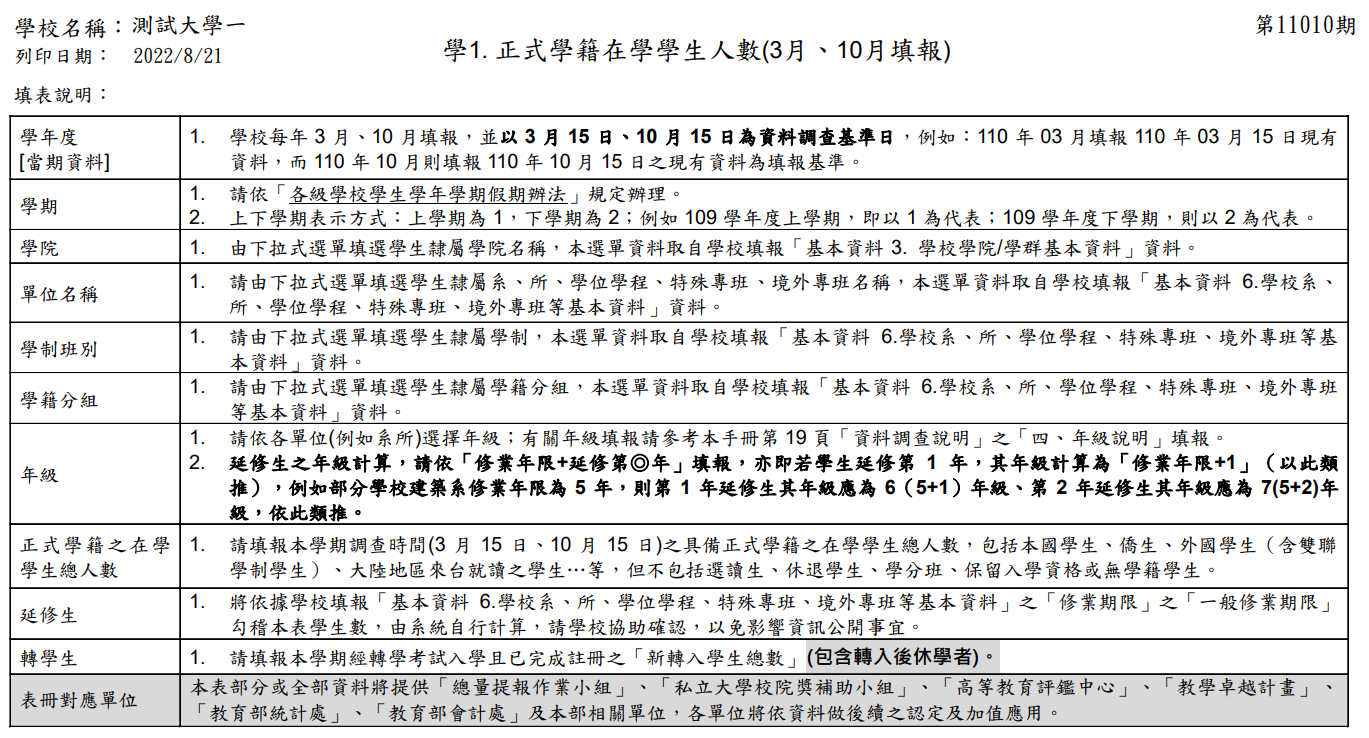 大學校院校務資料庫
64
資料檢核
表冊檢核為協助確認輸入資料庫之資料是否與資料來源相符。若不相符，則請確認是否輸入資料庫之資料有誤
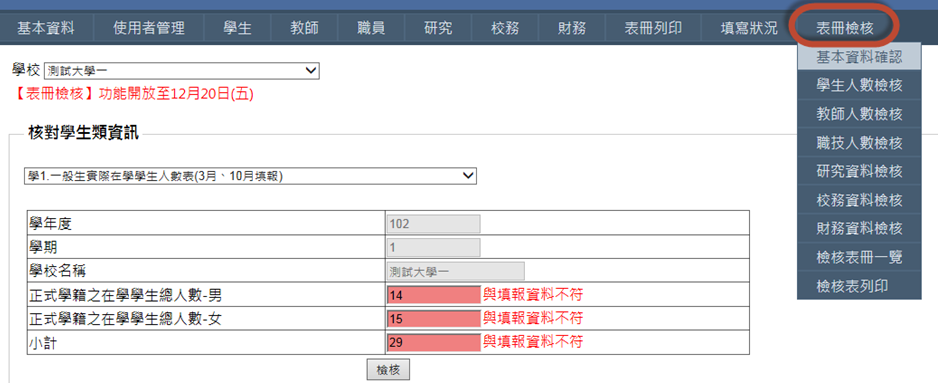 大學校院校務資料庫
66
資料檢核提示
單一表冊完整填報
若表冊要求全部單位均須填報時，則系統會檢查是否全部系所單位均已填報資料
交叉比對-提醒
跨表冊檢核，若比對不符，則提醒學校
交叉比對-檢誤
跨表冊檢核，若比對不符，則請學校更正
大學校院校務料庫
67
差異比率說明
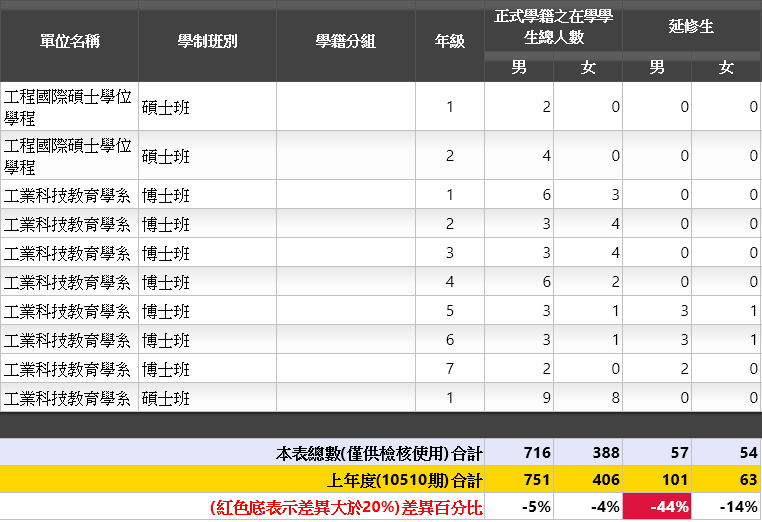 大學校院校務資料庫
68
單一表冊完整填報
大學校院校務資料庫
69
單一表冊完整填報
大學校院校務資料庫
70
交叉比對-檢誤
大學校院校務資料庫
71
交叉比對-檢誤(續)
大學校院校務料庫
72
your date here
交叉比對-檢誤(續)
大學校院校務料庫
73
your date here
交叉比對-檢誤(續)
大學校院校務資料庫
74
交叉比對-檢誤(續)
大學校院校務資料庫
75
交叉比對-檢誤(續)
大學校院校務資料庫
76
交叉比對-檢誤(續)
大學校院校務資料庫
77
交叉比對-提示
大學校院校務資料庫
78
交叉比對-提示
大學校院校務料庫
79
your date here
交叉比對-提示
大學校院校務資料庫
80
休學檢核說明
前期休學總人數
復學人數
新辦理休學人數
本期休學總人數
+2
3
-1
4
大學校院校務資料庫
81
差異比率說明
含有全校總計的表冊，加入與前期差異比率
方便快速比對前期資料，檢視是否有較大的落差，若有很可能是資料填報不正確
前期係指上一年度，例如11110期，將與11010期比較
每次比較均與前一年度比較，上學期與上學期資料比較，下學期與下學期資料比較
差異超過20%將以紅色提醒，不代表錯誤，儘為提醒參考
超過20%可能為較大的差異，請重新確認資料之正確性。
大學校院校務資料庫
82
差異計算方式
本期
上期
%
上期
大學校院校務資料庫
83
修正申請
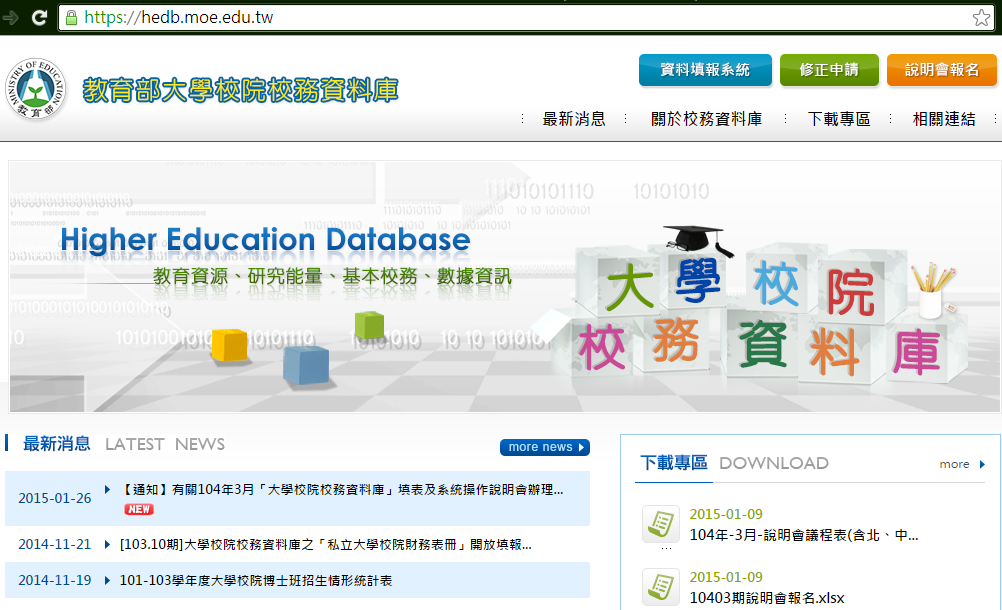 85
表冊修正-統一修正期間
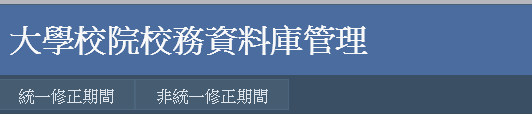 大學校院校務資料庫
86
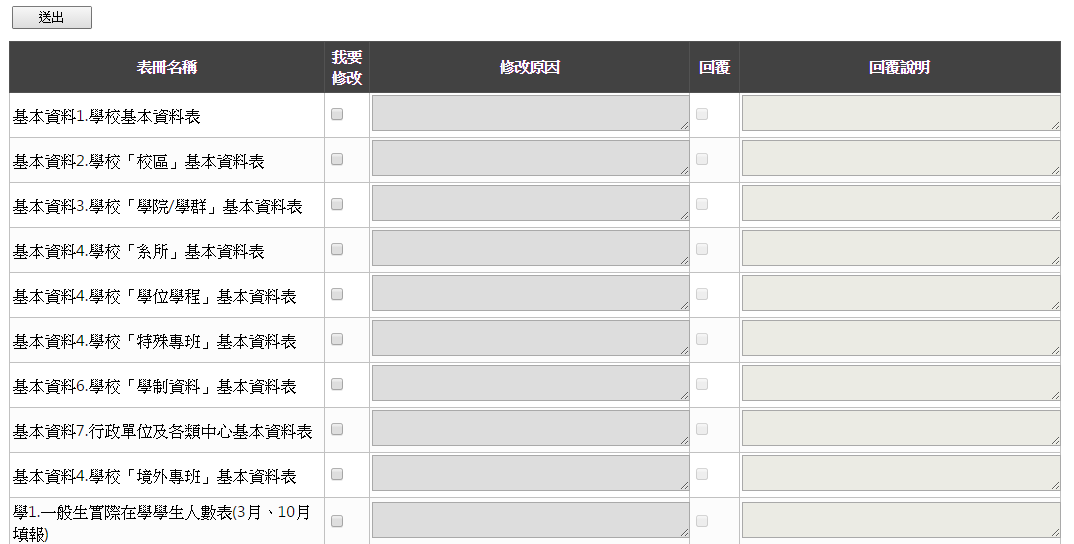 大學校院校務資料庫
87
修正申請
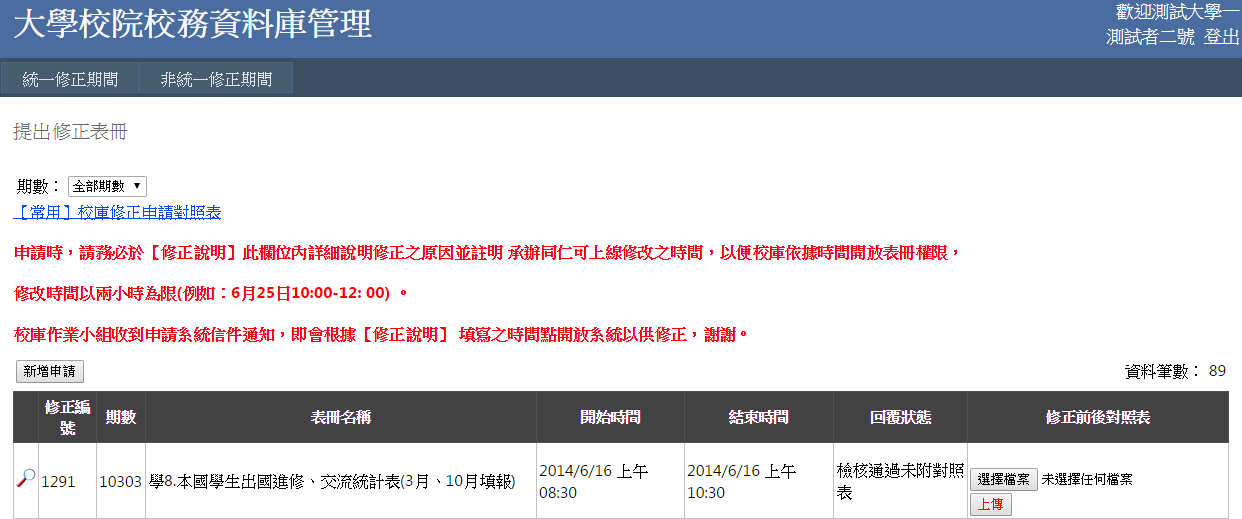 大學校院校務資料庫
88
修正申請
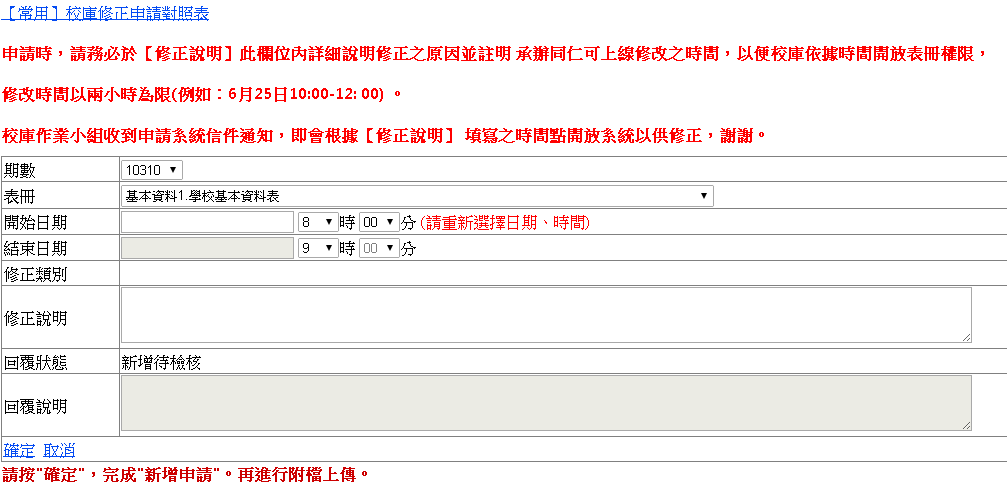 大學校院校務資料庫
89
修正申請
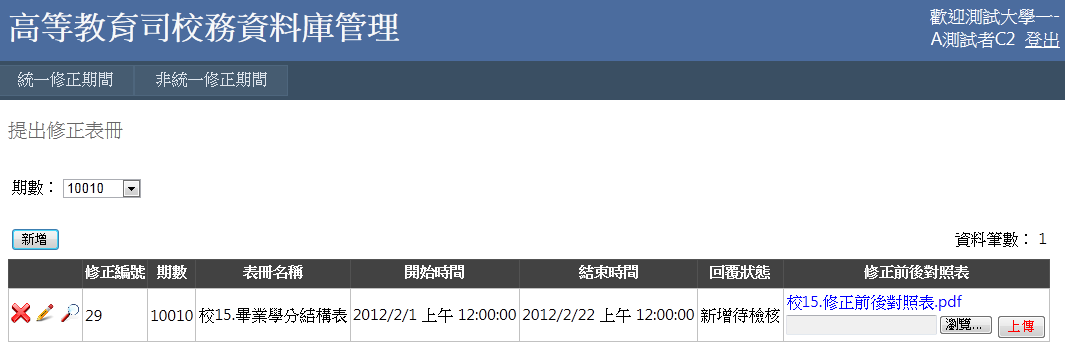 大學校院校務資料庫
90
請務必上傳「修正前後對照表」，並完成核章
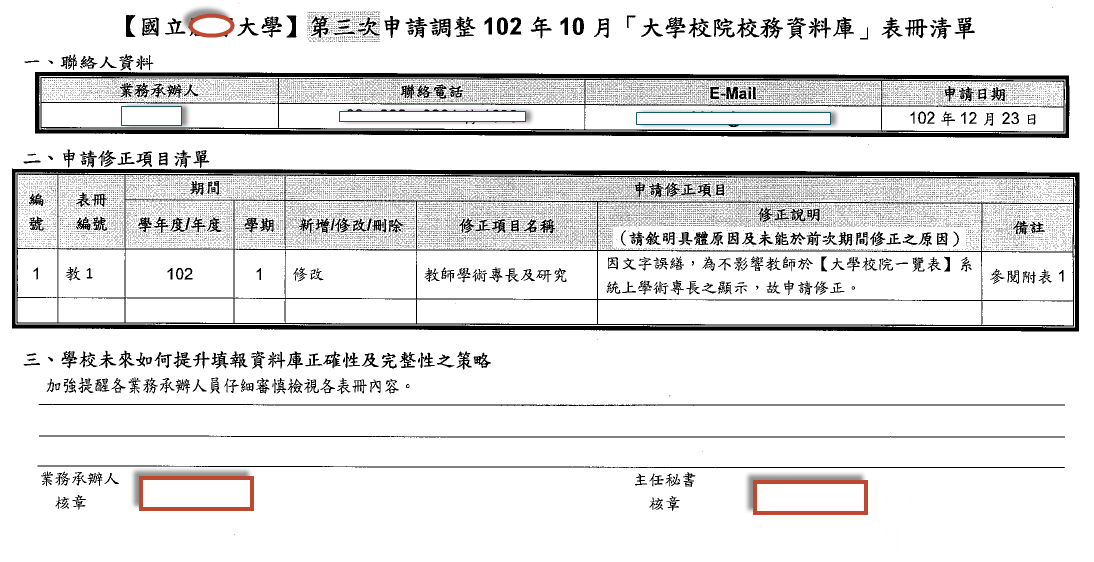 大學校院校務資料庫
91
帳號管理
帳號管理 (唯各校系統管理師可使用)
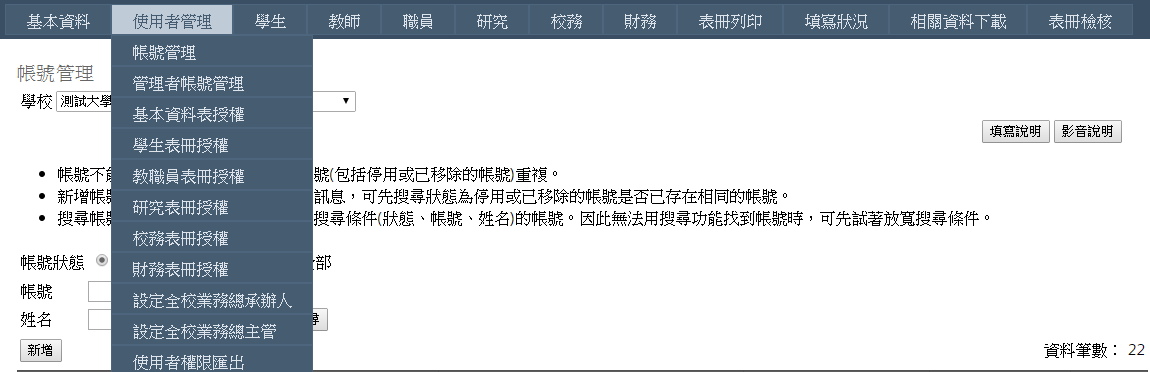 93
帳號管理
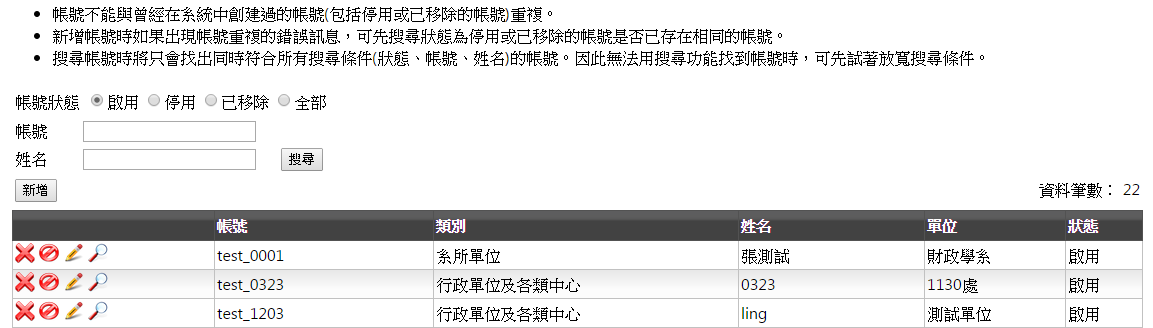 大學校院校務資料庫
94
帳號管理
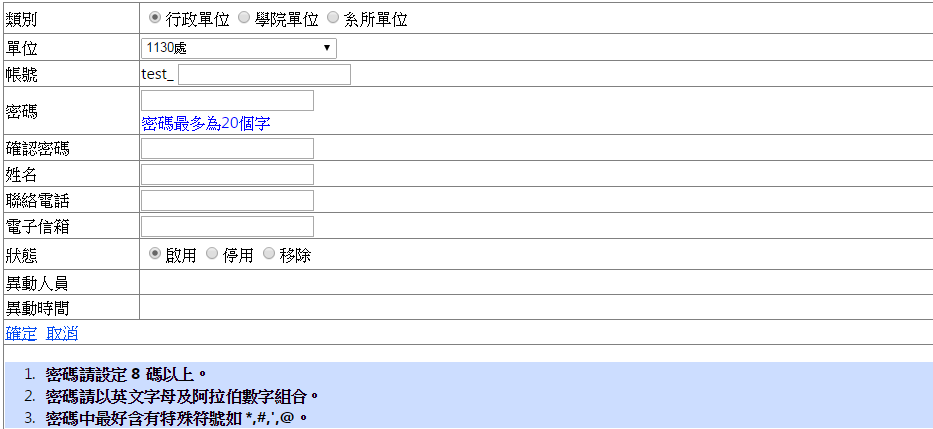 大學校院校務資料庫
95
權限設定
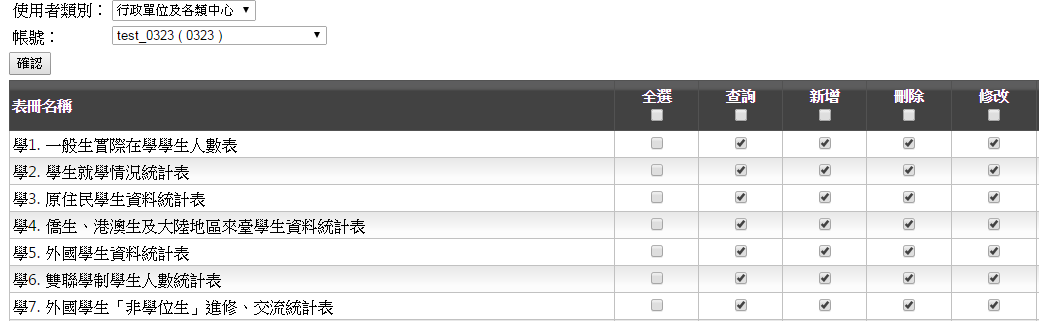 大學校院校務資料庫
96
權限設定
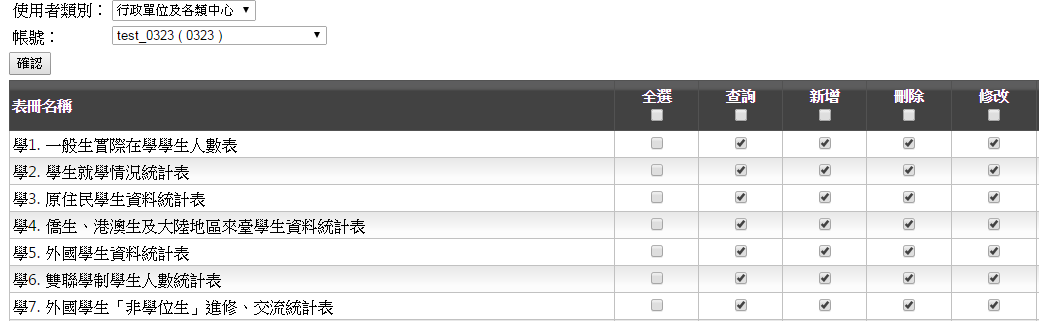 大學校院校務資料庫
97
權限設定
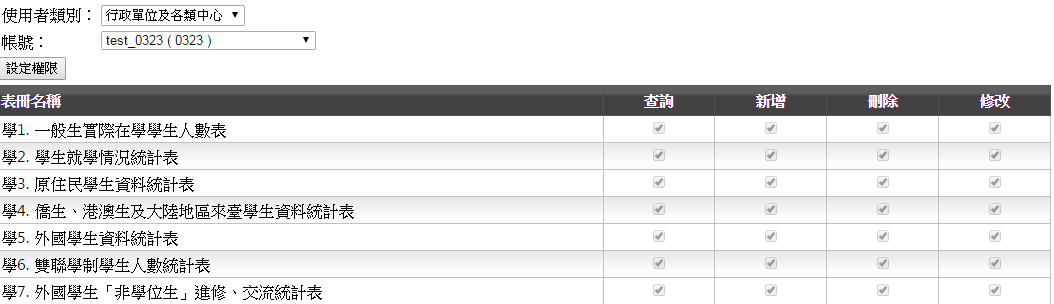 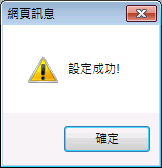 大學校院校務資料庫
98
權限設定
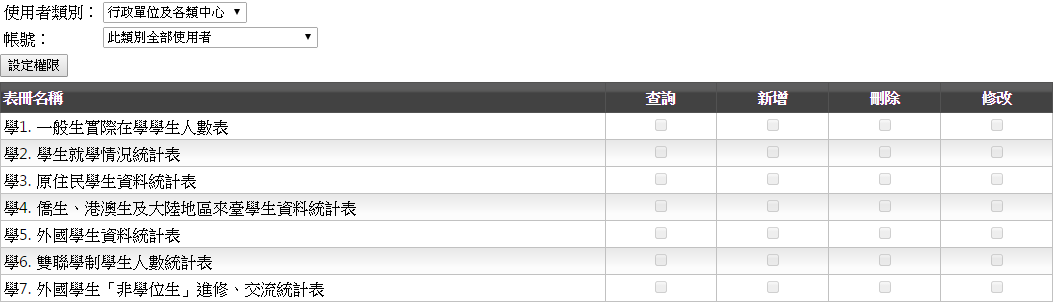 大學校院校務資料庫
99
權限設定
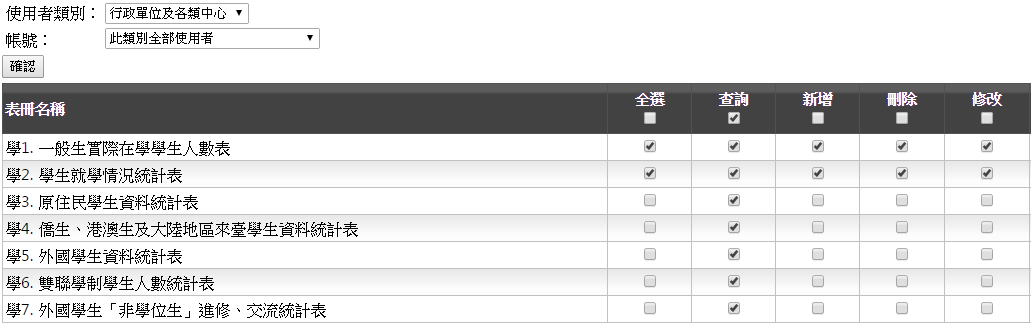 大學校院校務資料庫
100
聯絡我們
系統
行政
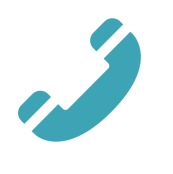 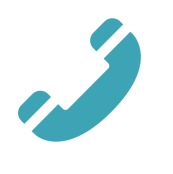 05-534-2601
分機5379或5380
05-534-2601
分機5377或5378
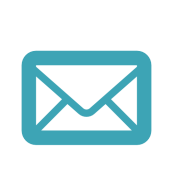 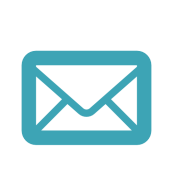 hedb2@yuntech.edu.tw
hedb@yuntech.edu.tw
THANK YOU!
感謝您的參與!
大學校院校務資料庫